Biološka rekultivacija u prevenciji i kontroli erozije – pregled Evropskih iskustva
Dr Branislav Cvjetković, docent
Univezitet u Banjoj Luci, Šumarski fakultet
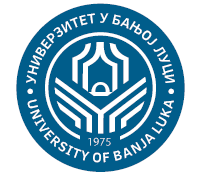 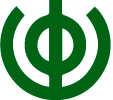 SADRŽAJ
Biološka rekultivacija
Iskustva iz Evropskih zemalja
Nove tehnologije i metodi
Stanje u Republici Srpskoj
Zaključci
1. Biološka rekultivacija
Jedan od glavnih efekata erozije je gubitak zamljišta, 
Gubitak zemljišta usložnjava proces uspostavljanja vegetacionog pokrivača,
Zemljište odnešeno erozijom je dvostruki gubitak,
Efekat vegetacije je: 
Zaštita od pluvijalne erozije nadzemnim, vegetativnim dijelom biljke i šušnjem,
Karakteristike zemljišta omogućavaju veliku i brzu infiltraciju
Vegetacija poboljšava strukturu zemljišta
Transpiracijom vegetacija povećava kapacitet upijanja površinskih voda
1. Biološka rekultivacija
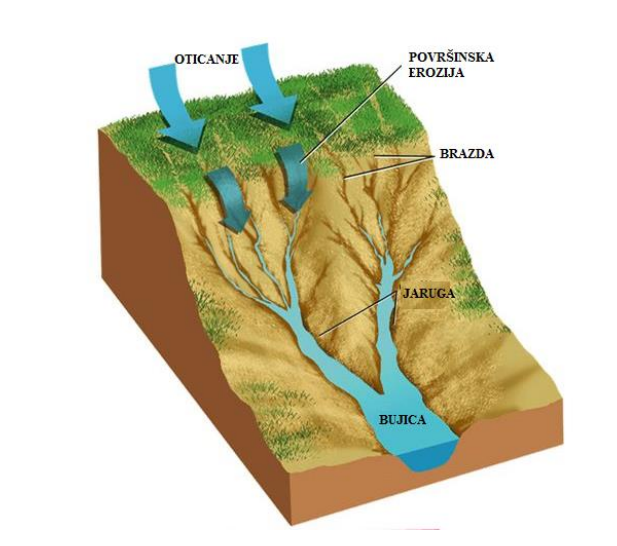 Tipovi erozije
Erozija vodom (pluvijalna)
Kapljična erozija
Površinska erozija
Brazdasta erozija
Jaružna erozija

Erozija vjetrom (eolska)
1. Biološka rekultivacija
Primjeri erozije u šumskim gazdinstivma
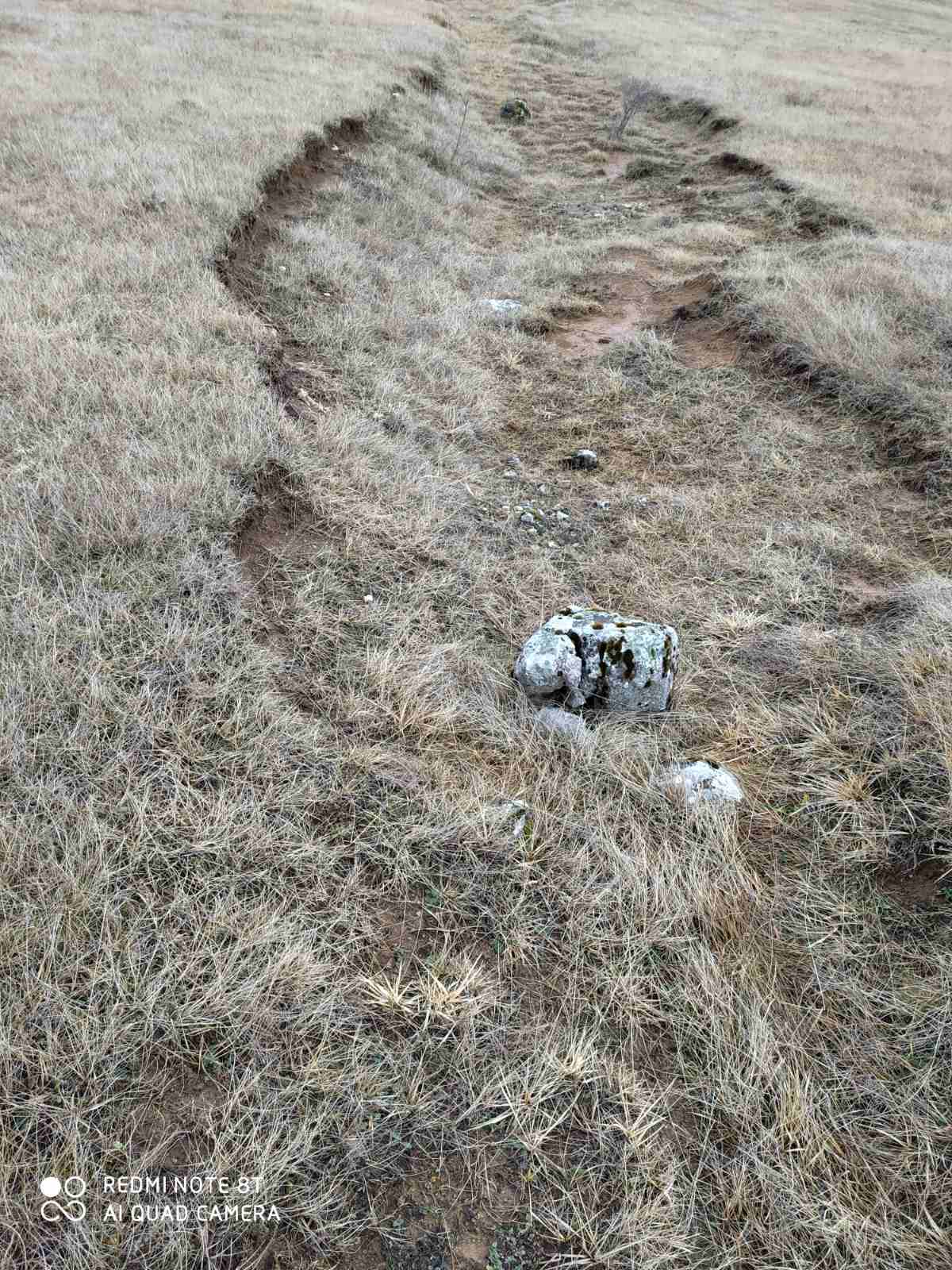 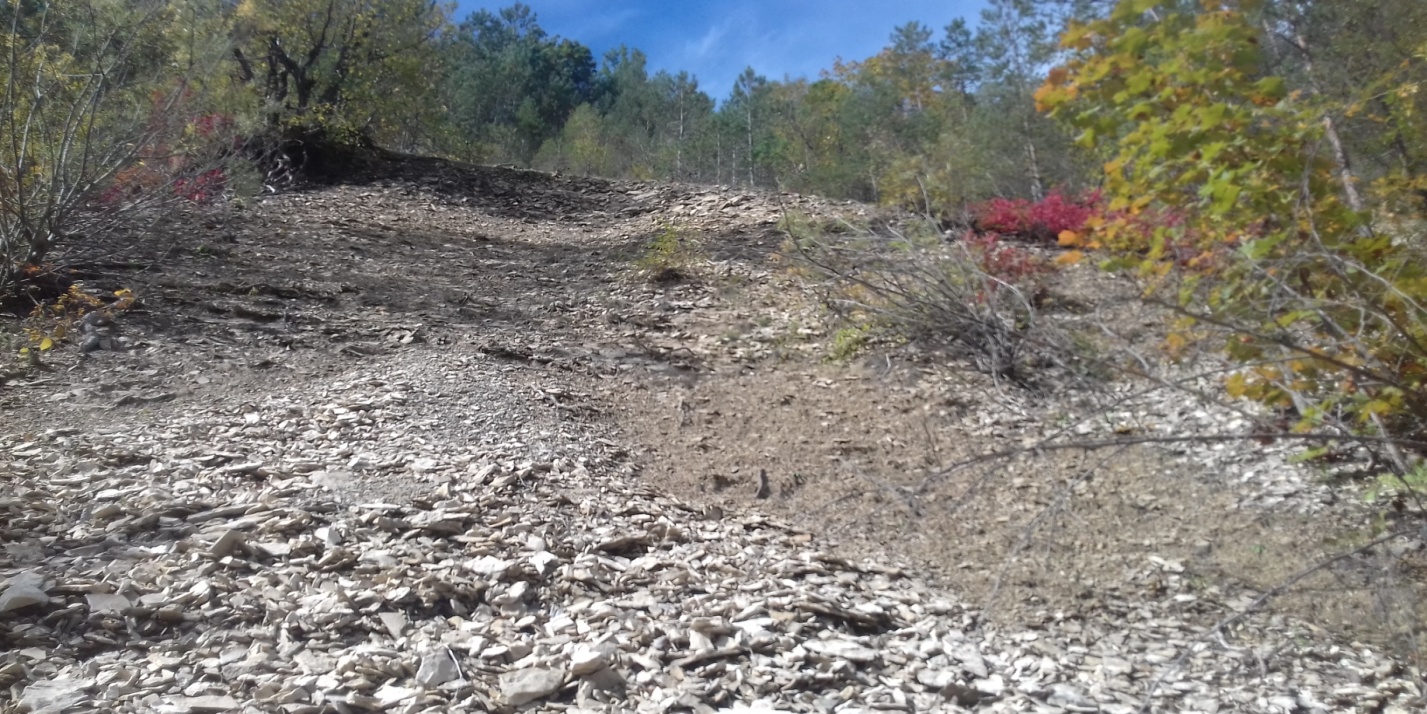 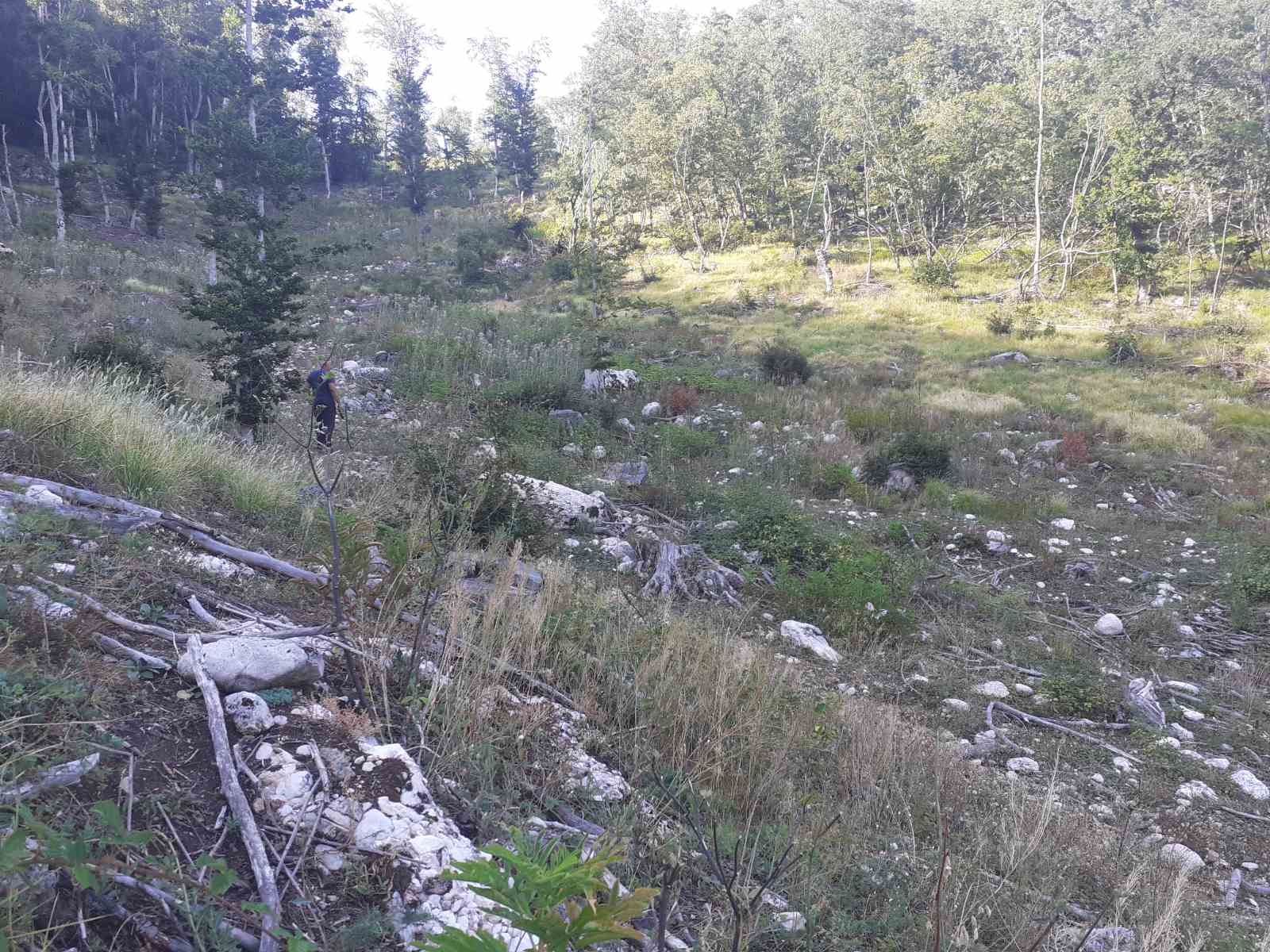 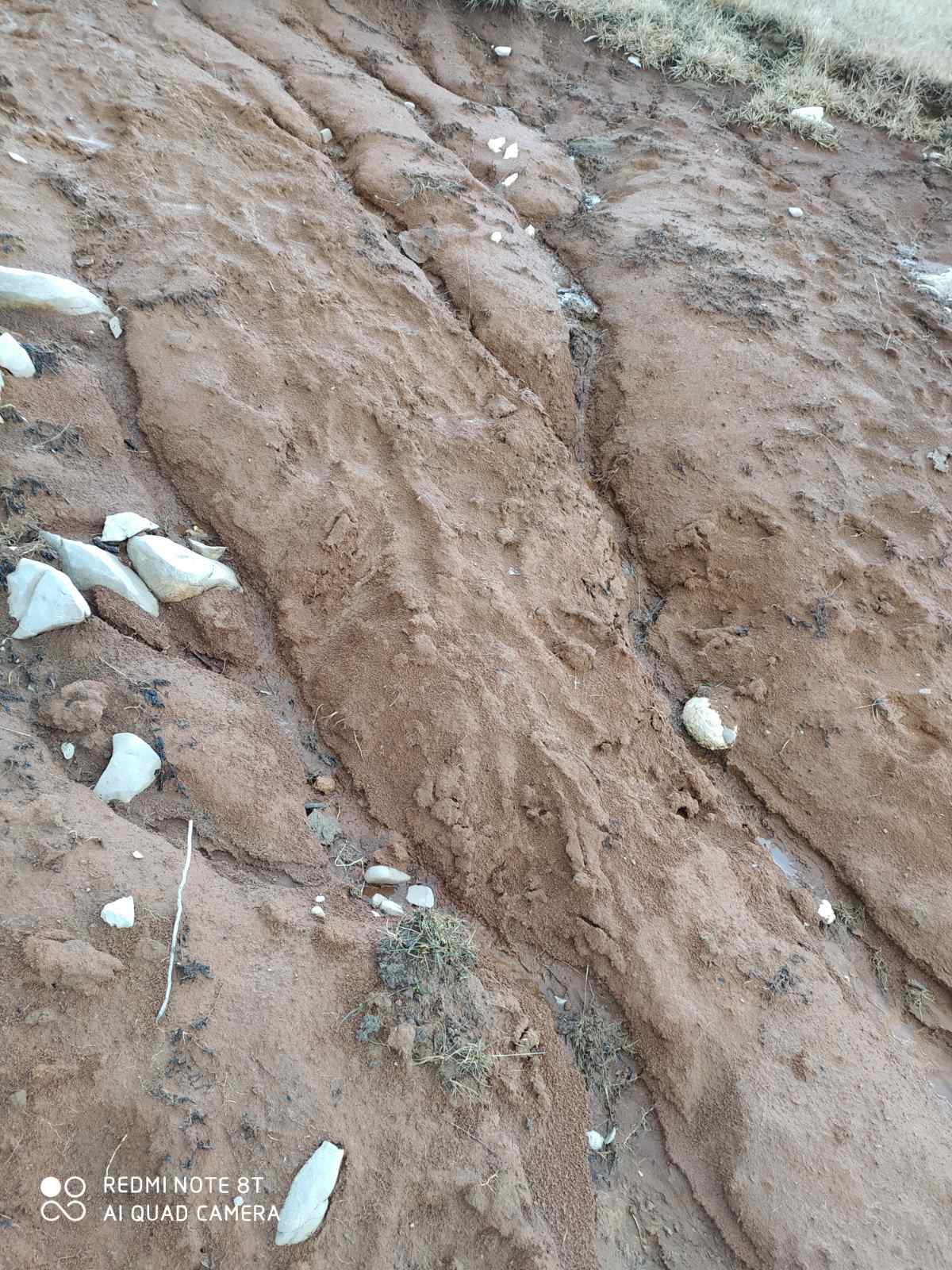 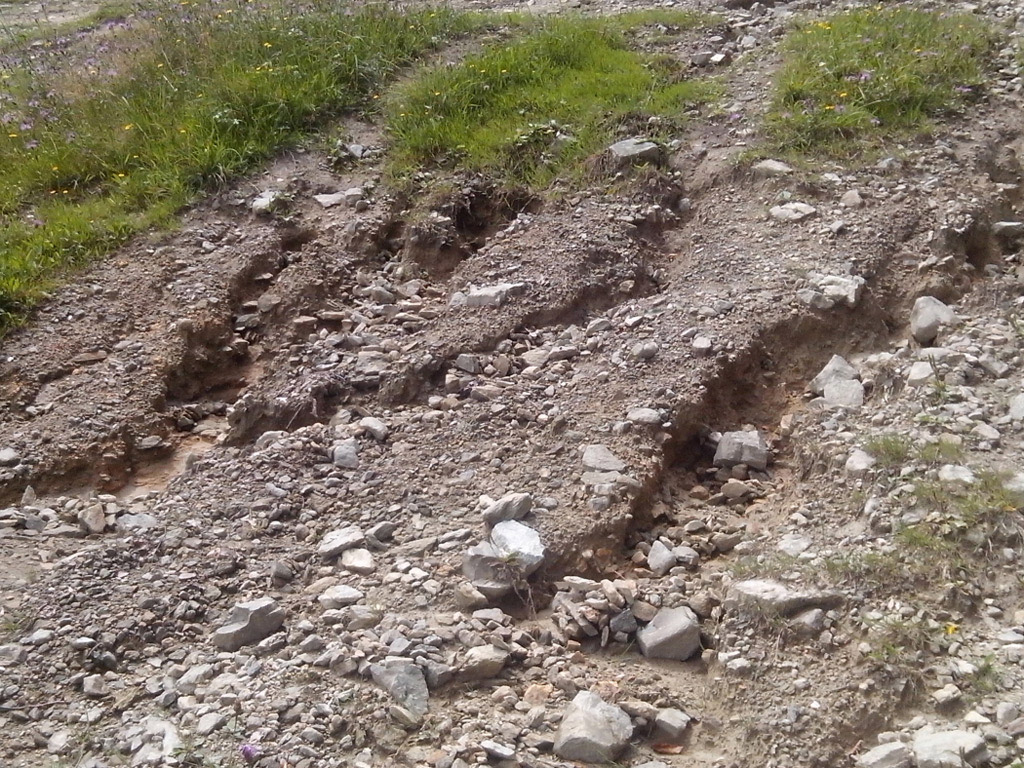 2. Iskustva iz evropskih zemalja
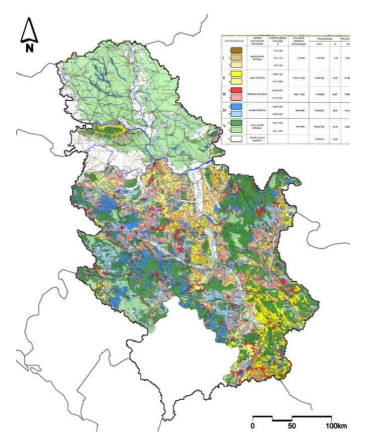 Bugarska
Srbija
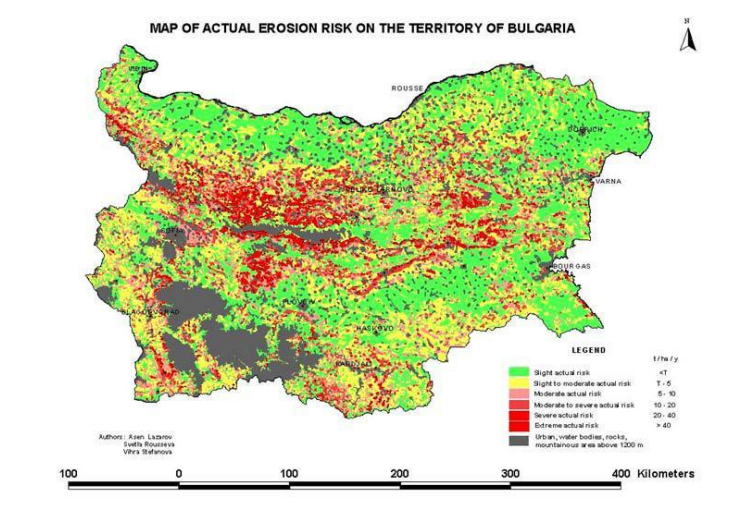 2. Iskustva iz evropskih zemalja
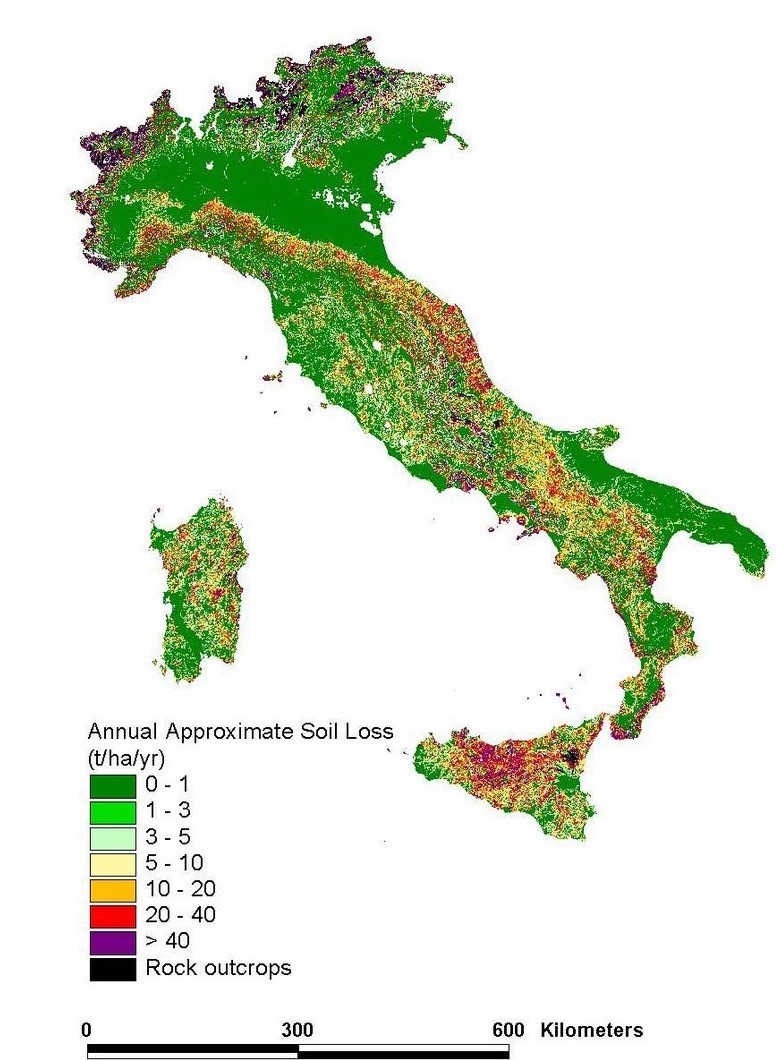 Italija
Makedonija
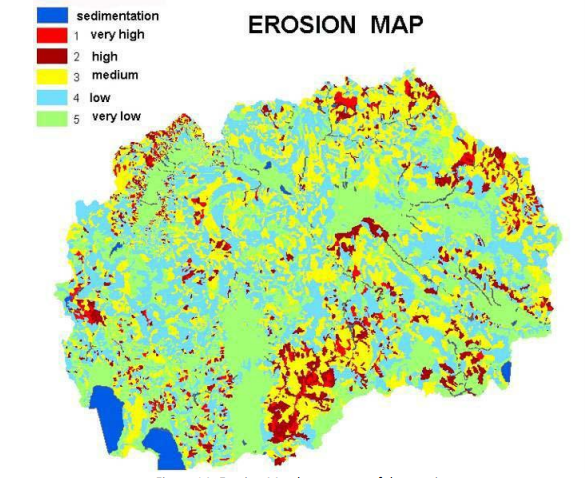 2. Iskustva iz evropskih zemalja
Njemačka
Poljska
Austrija
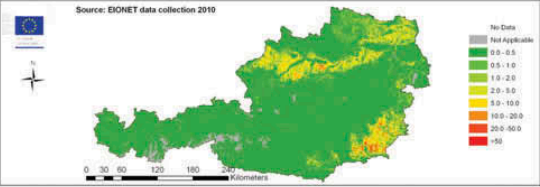 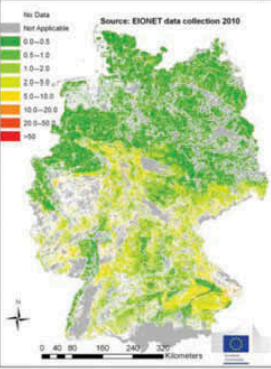 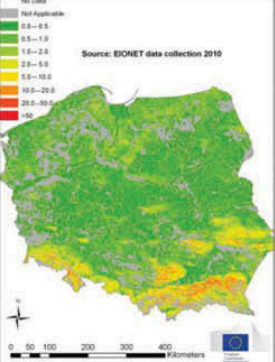 Slovačka
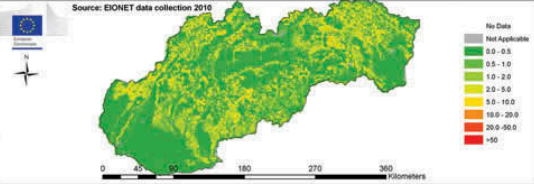 Izvor:Panagos, P., Meusburger, K., Van Liedekerke, M., Alewell, C., Hiederer, R., & Montanarella, L. (2014). Assessing soil erosion in Europe based on data collected through a European network. Soil science and plant nutrition, 60(1), 15-29.
2. Iskustva iz evropskih zemalja
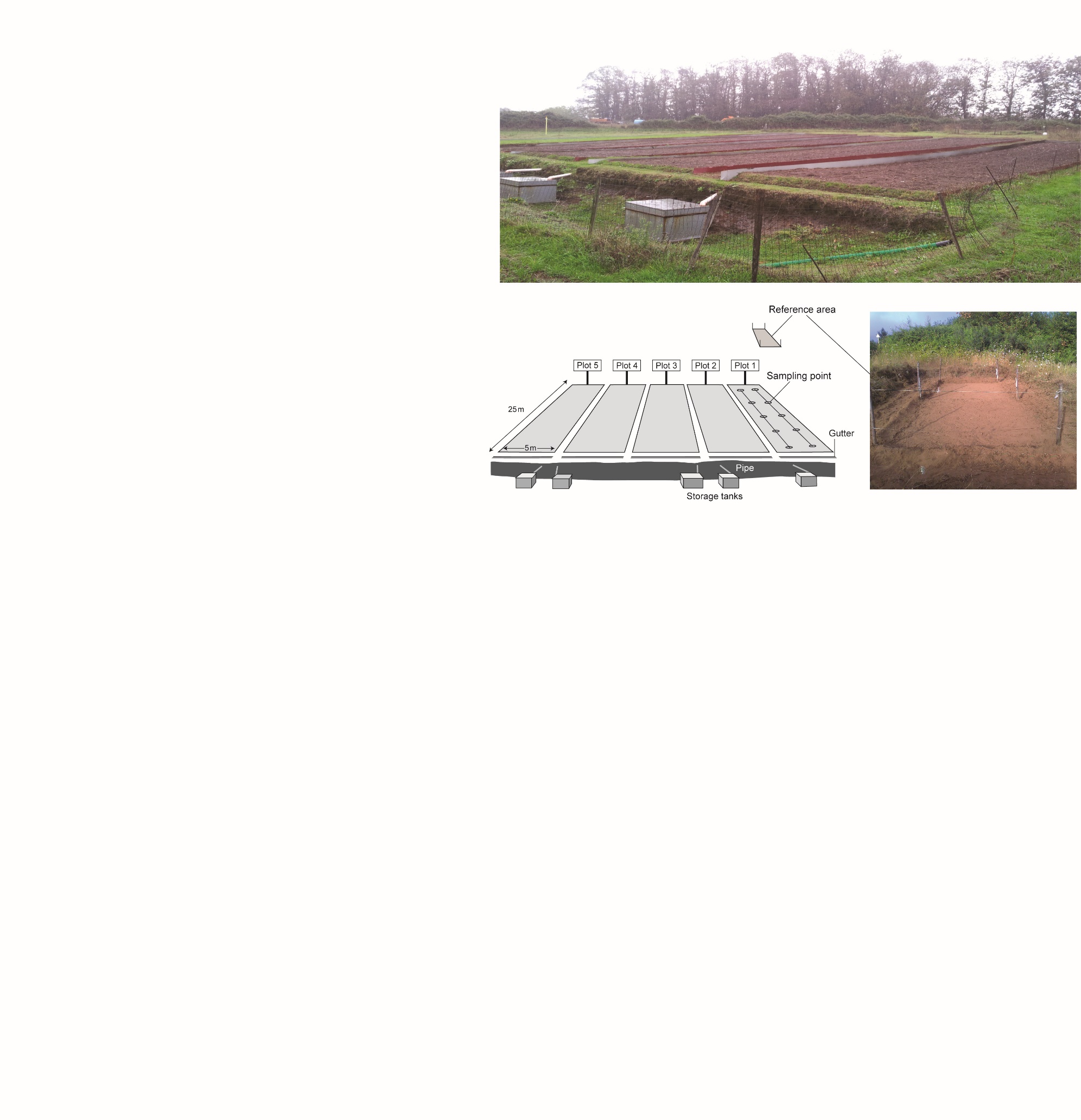 A)
2. Iskustva iz evropskih zemalja
Iskustva iz Italije
Eksperimentalne površine
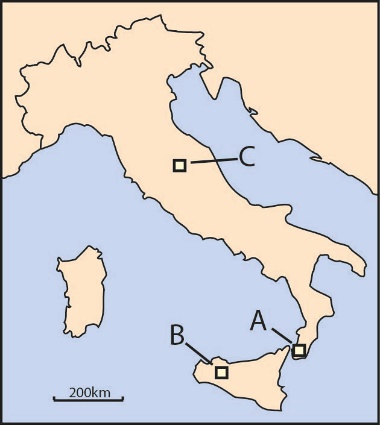 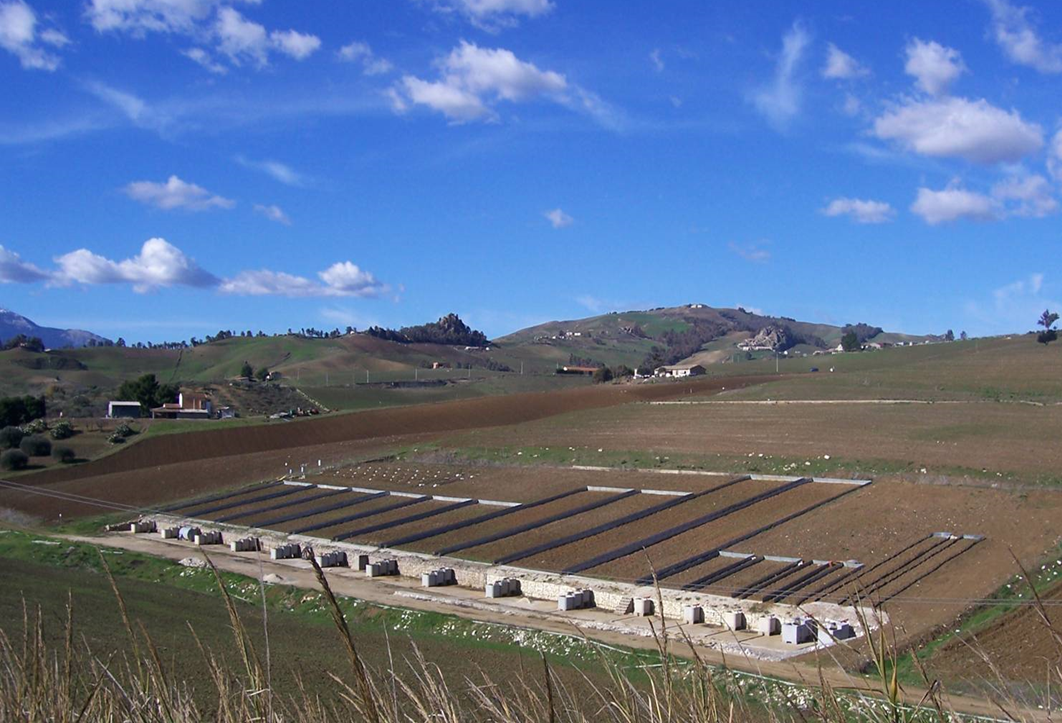 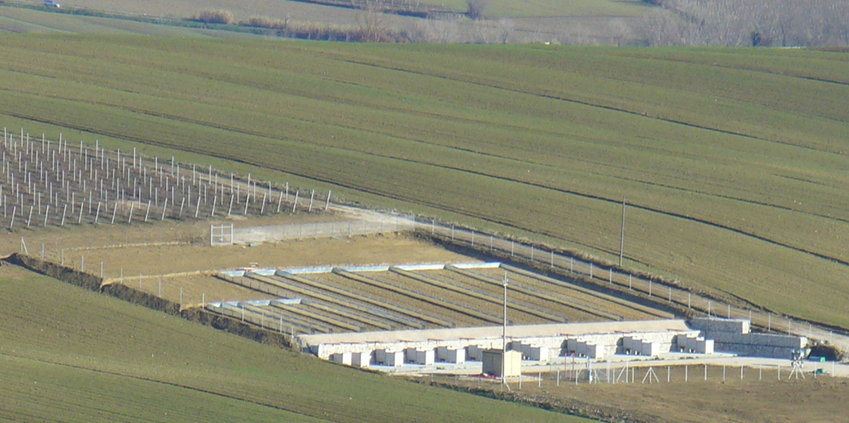 C)
B)
2. Iskustva iz evropskih zemalja
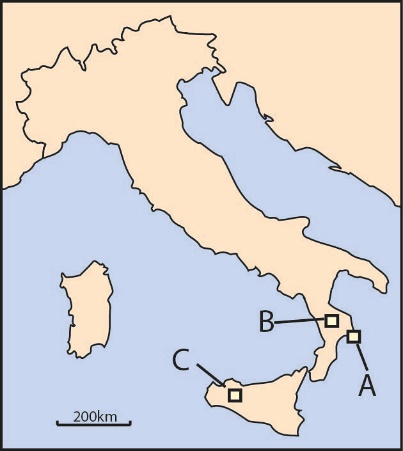 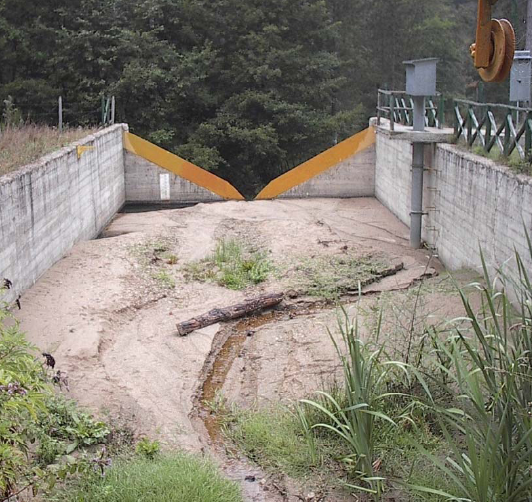 B)
2. Iskustva iz evropskih zemalja
Iskustva iz Italije
Zaustavaljanje oticanja
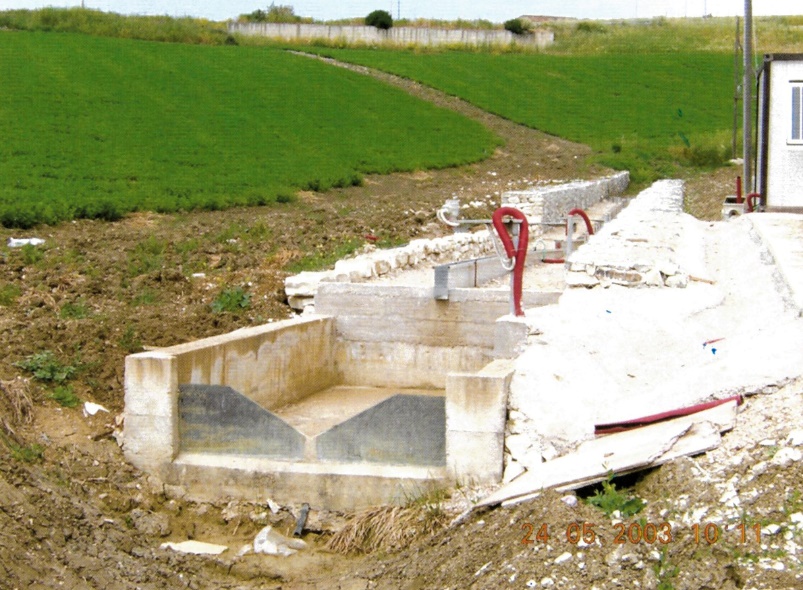 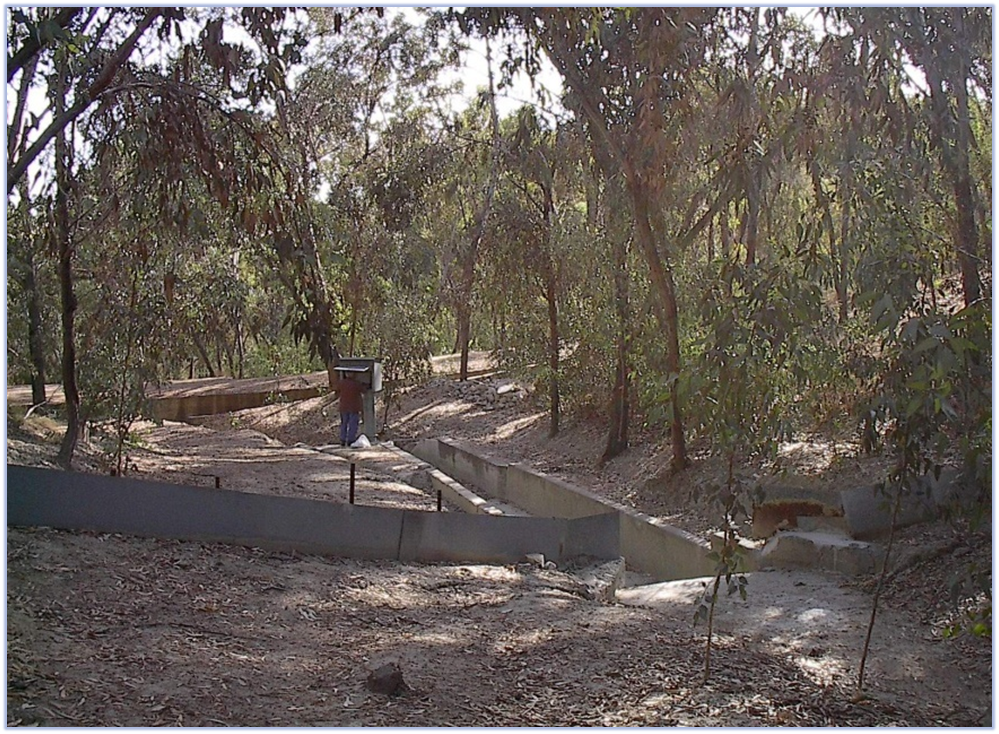 A)
C)
Catchment W1 – Rangeland (1.47 ha)
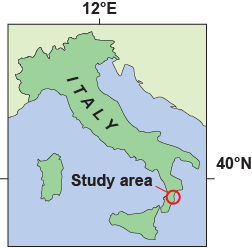 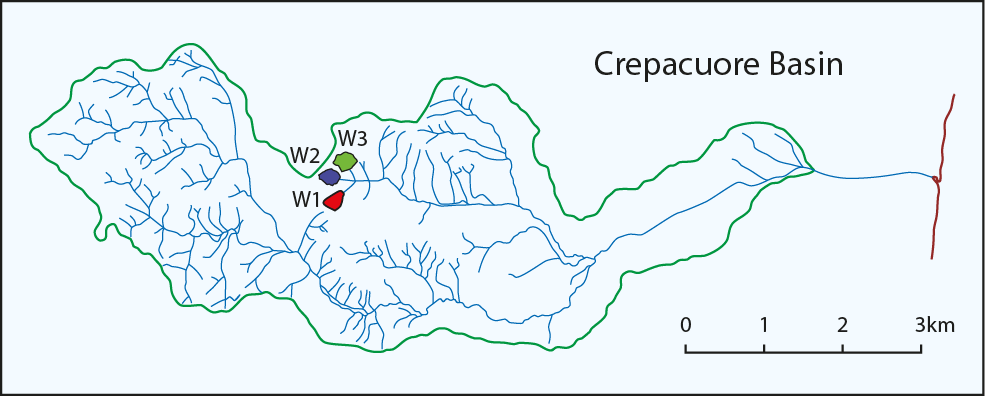 Iskustva iz Italije
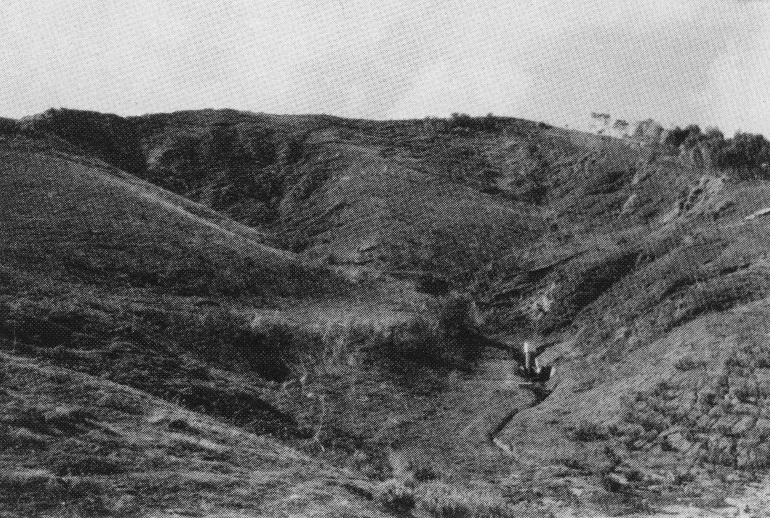 1978
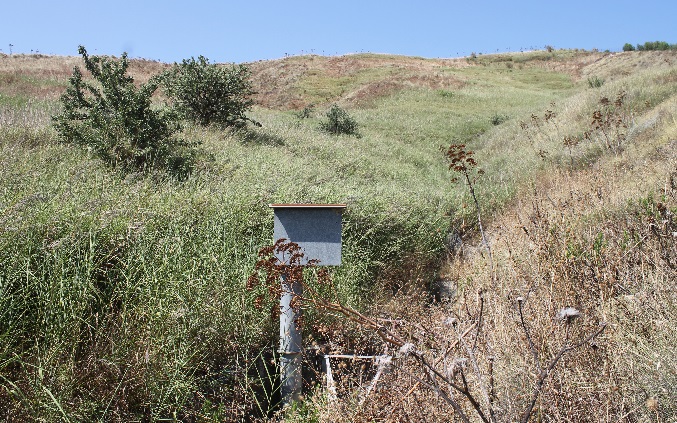 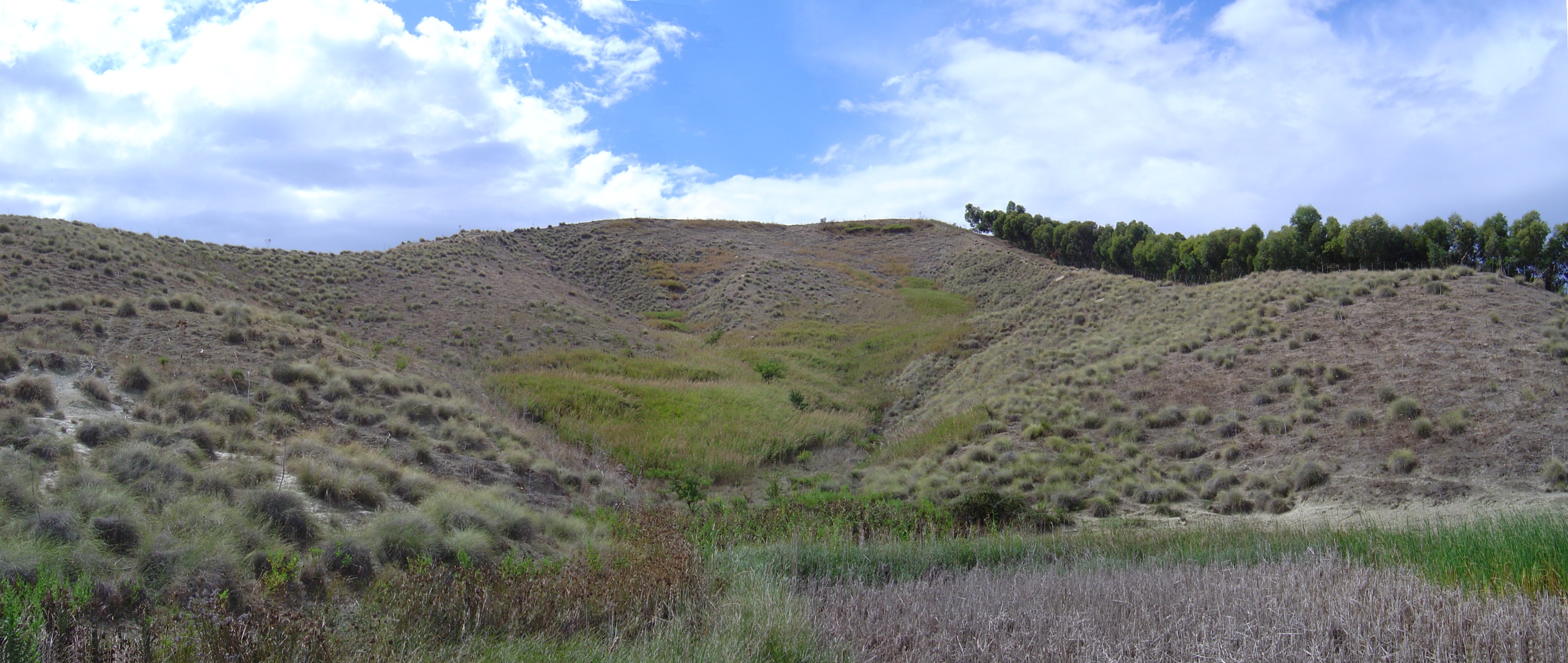 2016
2. Iskustva iz evropskih zemalja
Iskustva iz Italije
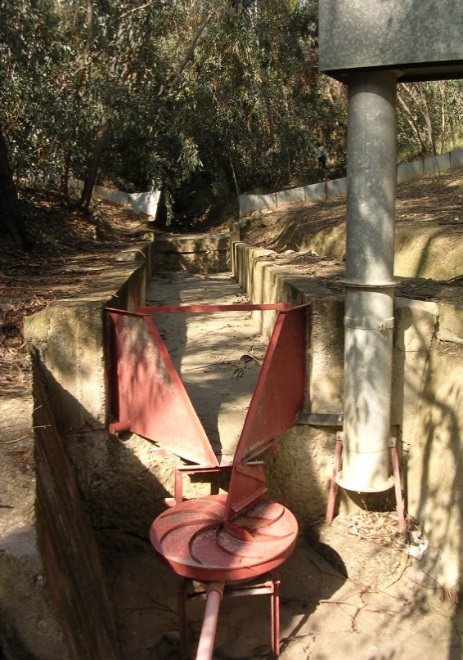 2016
Catchment W2 – ECNU (1.37 ha)
1978
1990 sječa
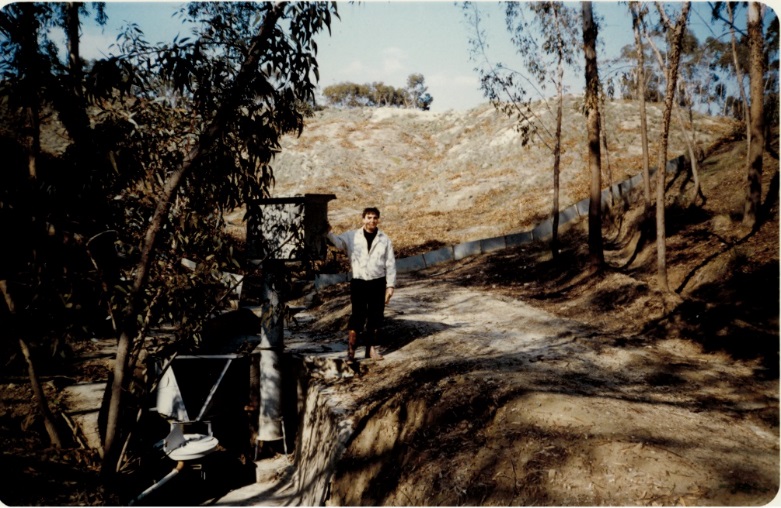 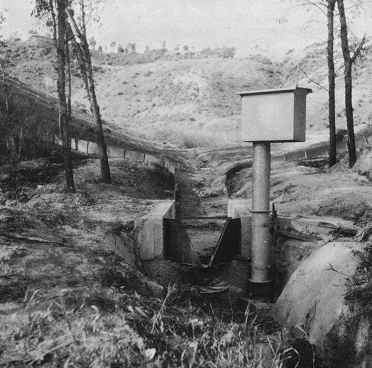 2. Iskustva iz evropskih zemalja
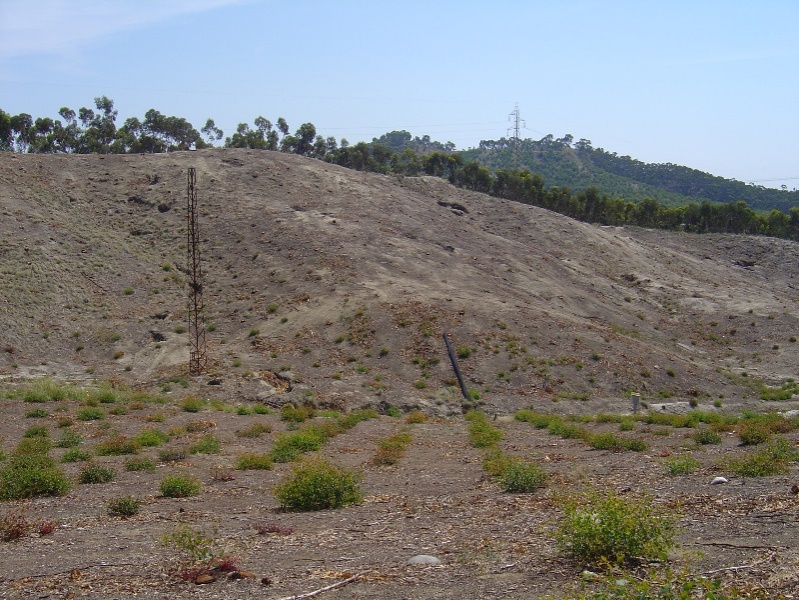 Catchment W3 – ECU (1.65 ha)
2006 cutting
Iskustva iz Italije
1978
2016
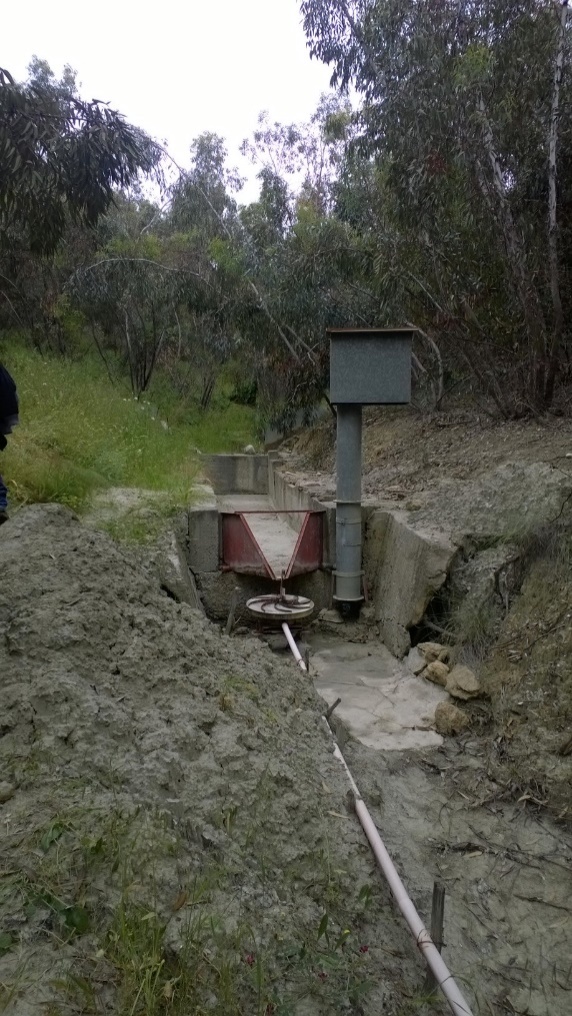 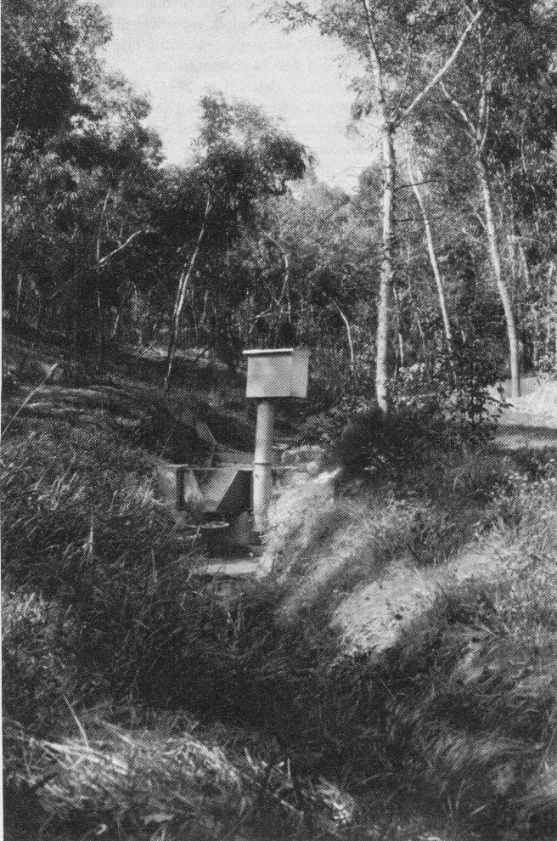 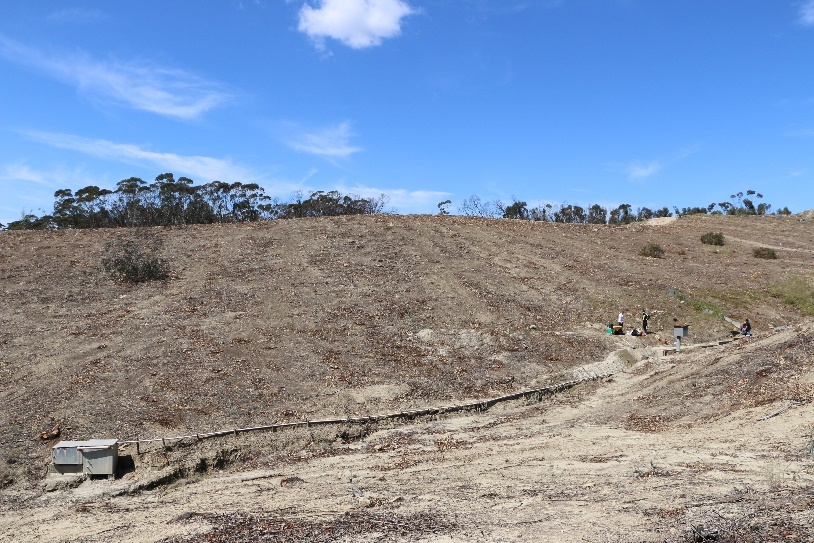 2016 cutting
2. Iskustva iz evropskih zemalja
Iskustva iz Turske
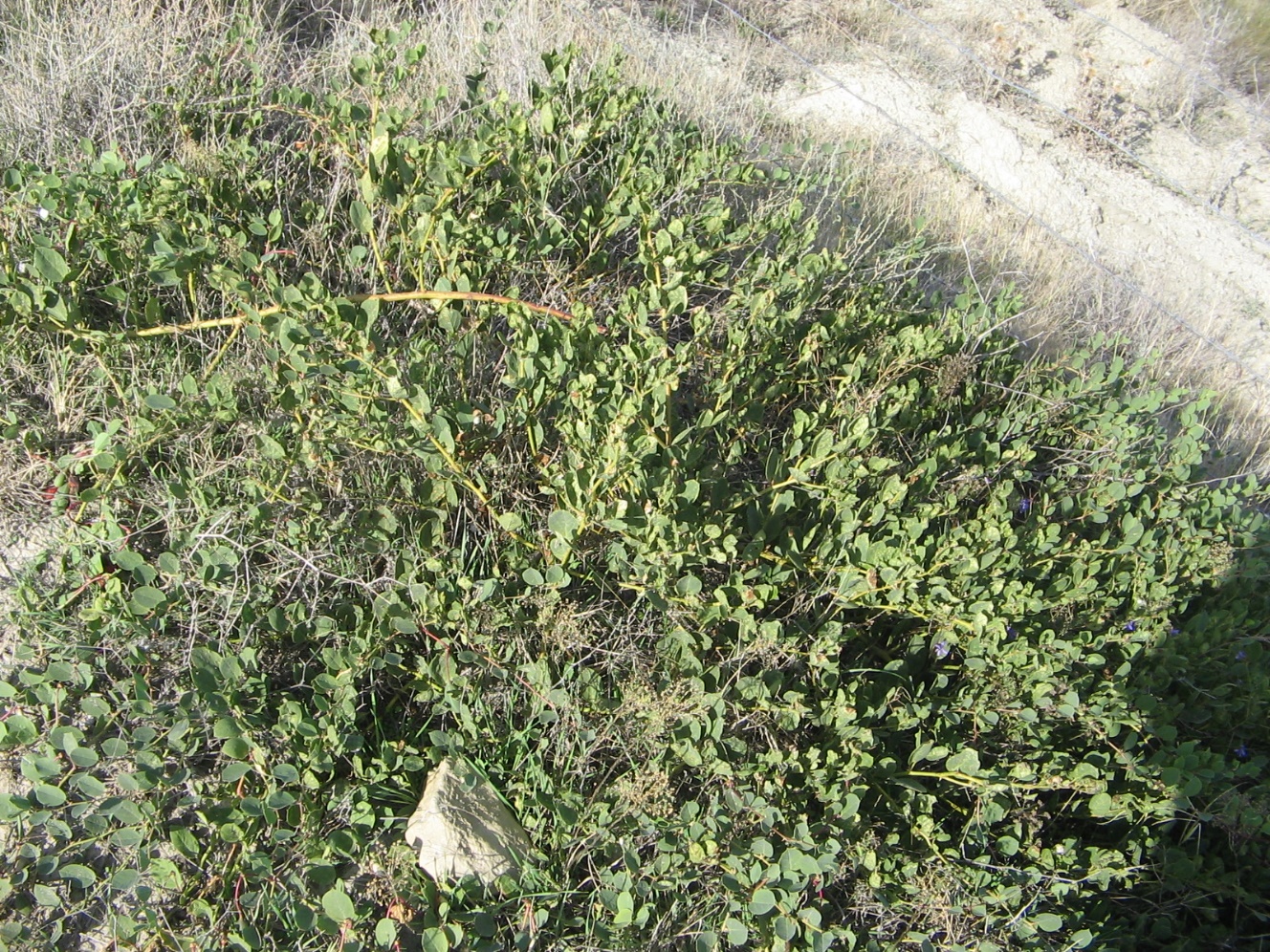 2. Iskustva iz evropskih zemalja
Iskustva iz Turske
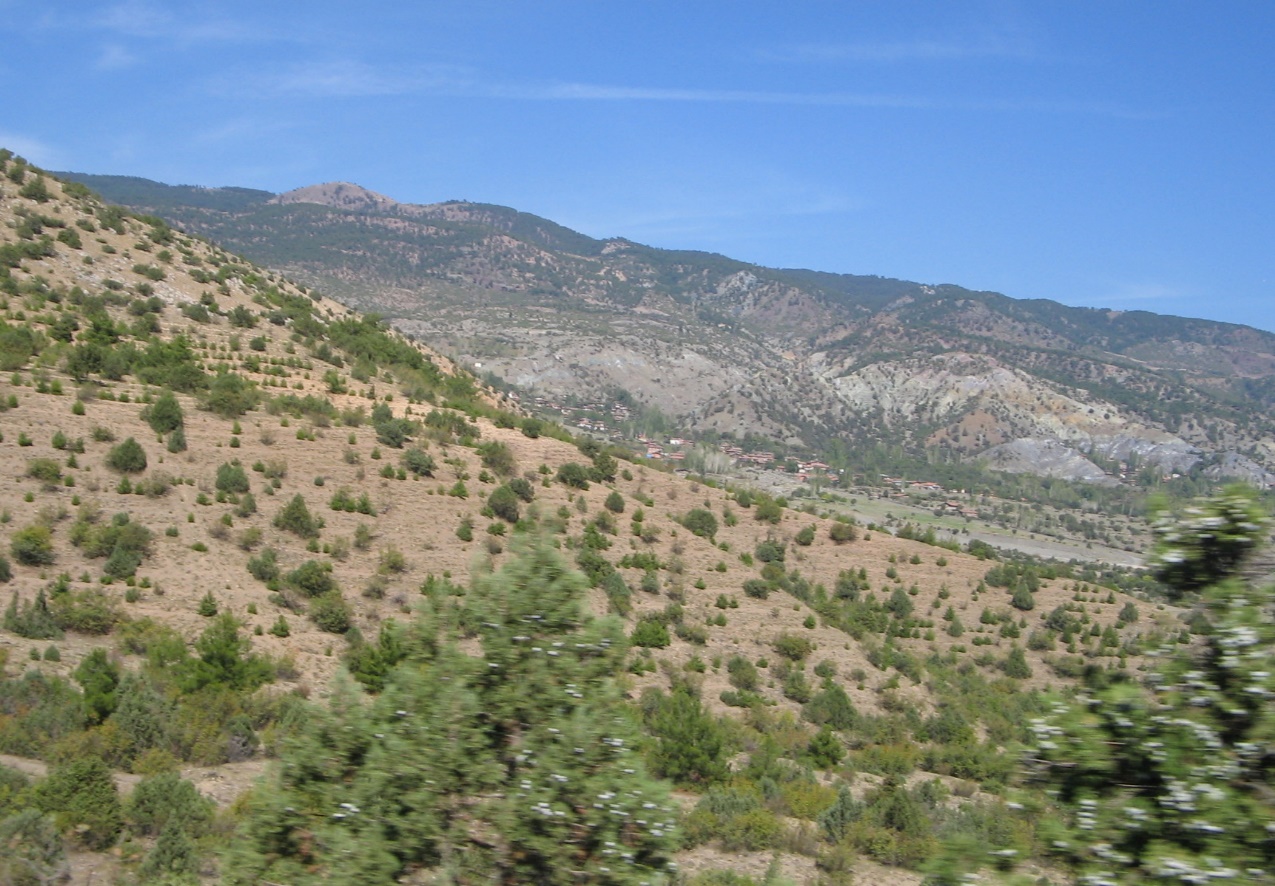 2. Iskustva iz evropskih zemalja
Iskustva iz Austrije
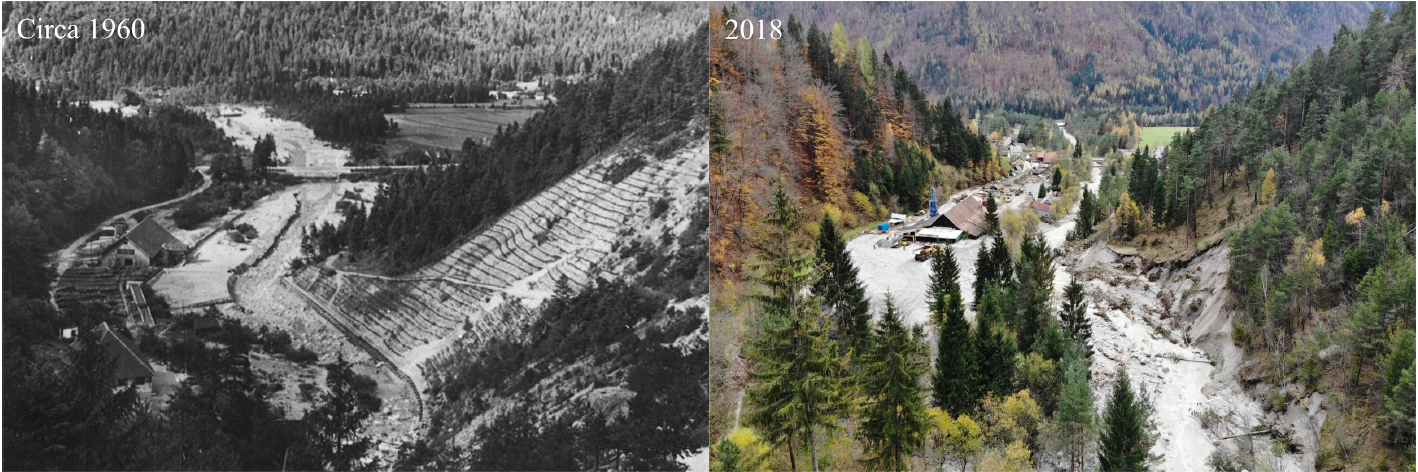 Lechner et al. (2018). D.T.1.4.3 Report on "High alpine afforestation - survey and effectivityassessment„ Intereg Apline Space
2. Iskustva iz evropskih zemalja
Iskustva iz Makedonije
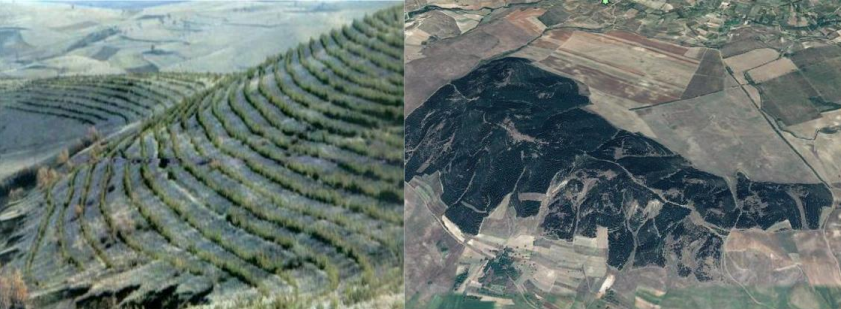 2. Iskustva iz evropskih zemalja
Iskustva iz Španije
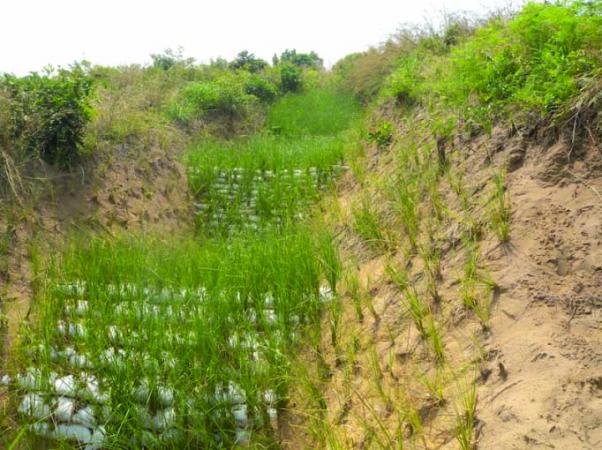 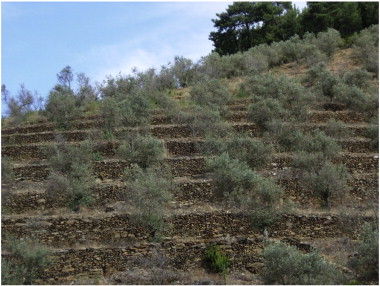 Izvor: UNEP, 2019 availabe https://panorama.solutions/fr/node/1569
2. Iskustva iz drugih zemalja
Vjetrobani pojas - SAD
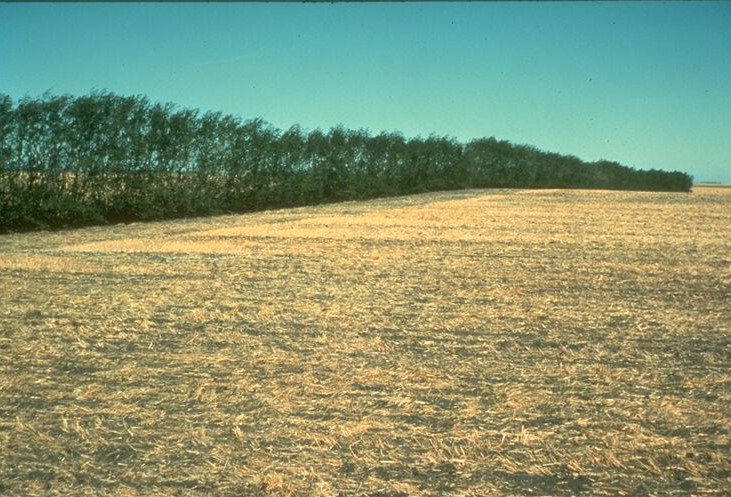 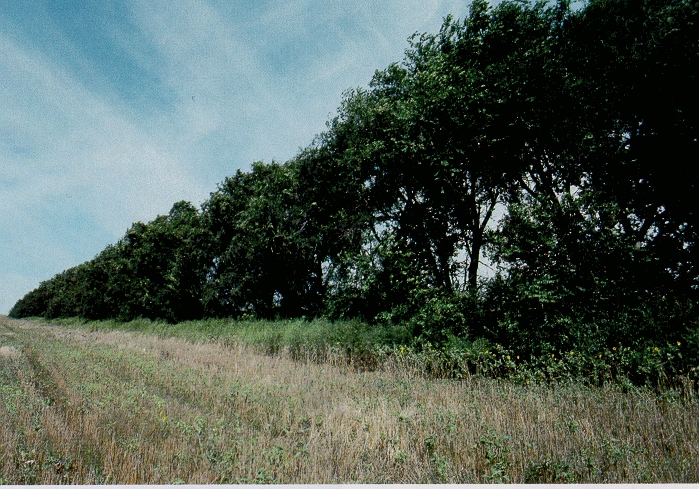 Izvor: https://infosys.ars.usda.gov/WindErosion/multimedia/control/control1.html
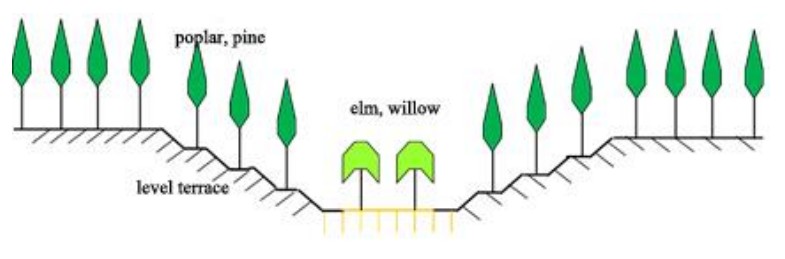 Iskustva iz
 svijeta
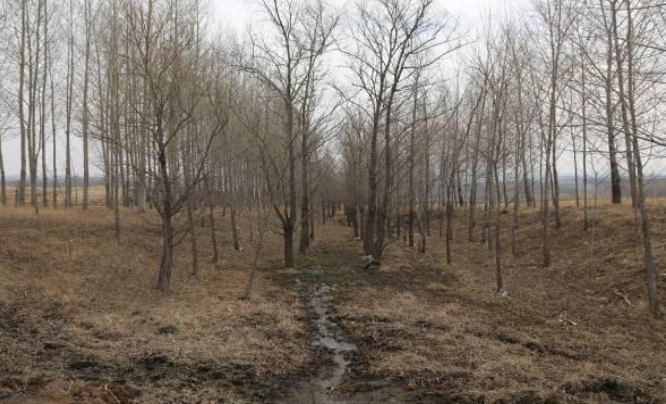 Izvor: Liu, X., Li, H., Zhang, S., Cruse, R. M., & Zhang, X. (2019). Gully erosion control practices in Northeast China: a review. Sustainability, 11(18), 5065.
3. Nove tehnologije i metodi
Namjenska proizvodnja sadnog materijala 
„Target seedlings production“
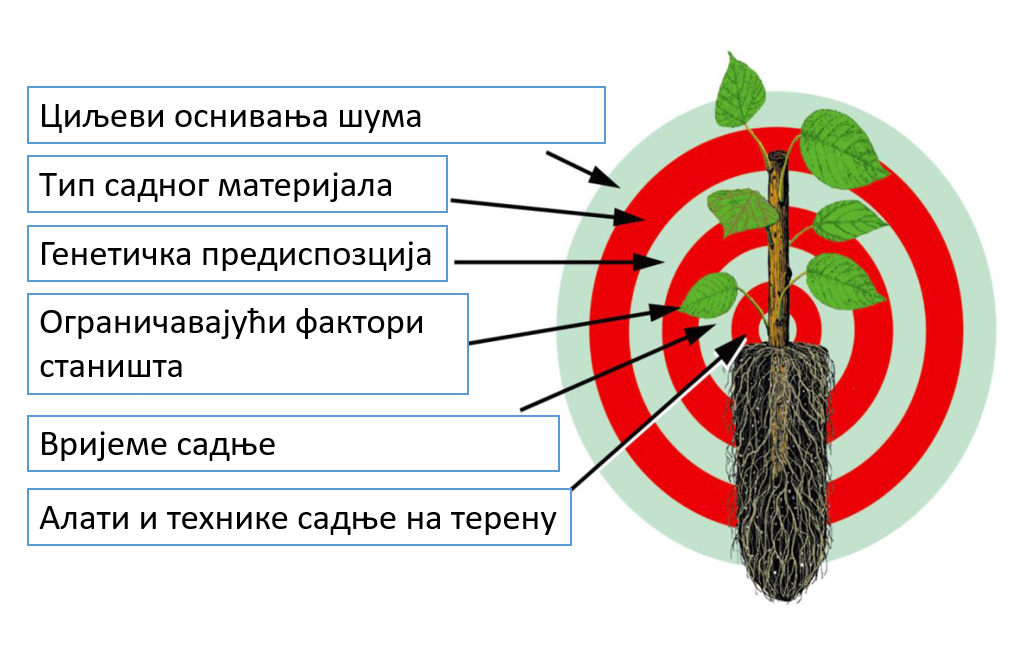 Ciljevi  podaizanja zasada
Tip sadnog matrijala
Genetička predispozicija
Ograničavajući faktori staništa
Vrijeme sadnje
Alati i tehnike sadnje na terenu
Izvor: Landis, 2001; Landis i Dumroese, 2006; Landis, 2011
3. Nove tehnologije i metodi
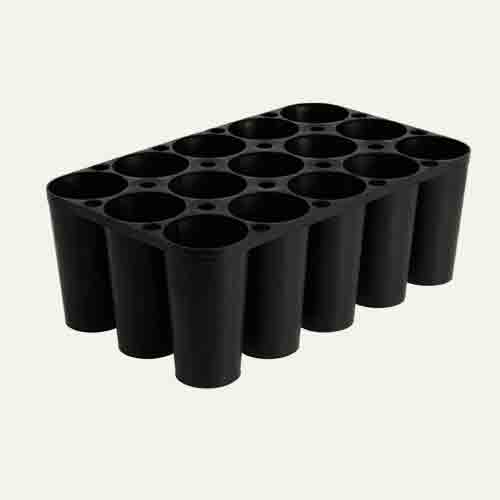 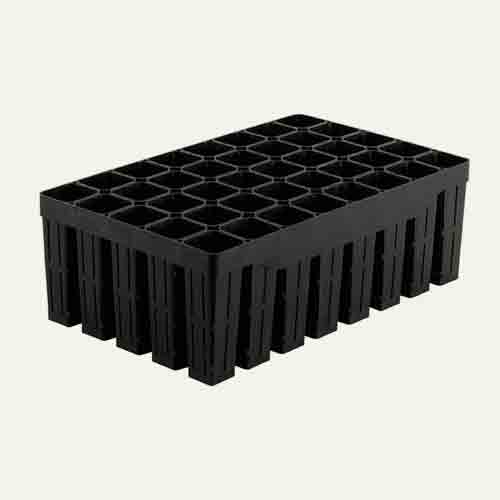 Kontejnerska proizvodnja sadnog materijala
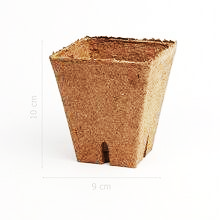 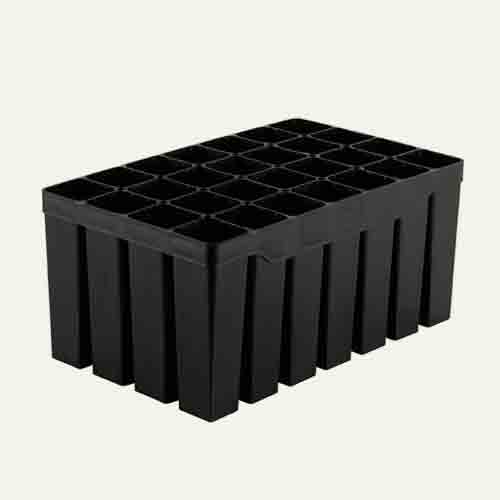 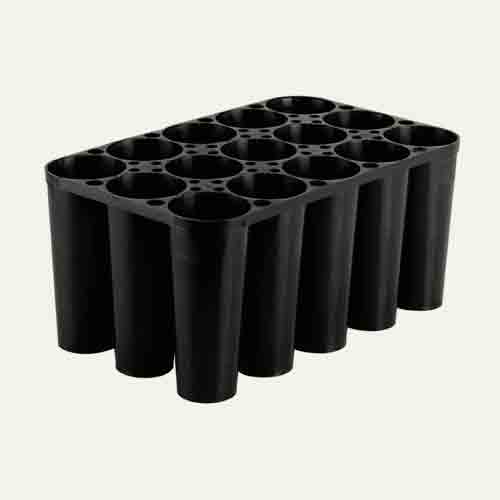 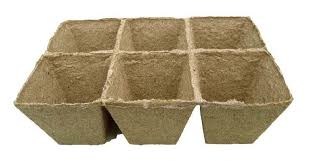 3. Nove tehnologije i metodi
Upotreba „pametnih đubriva“
Upotreba hidrogelova
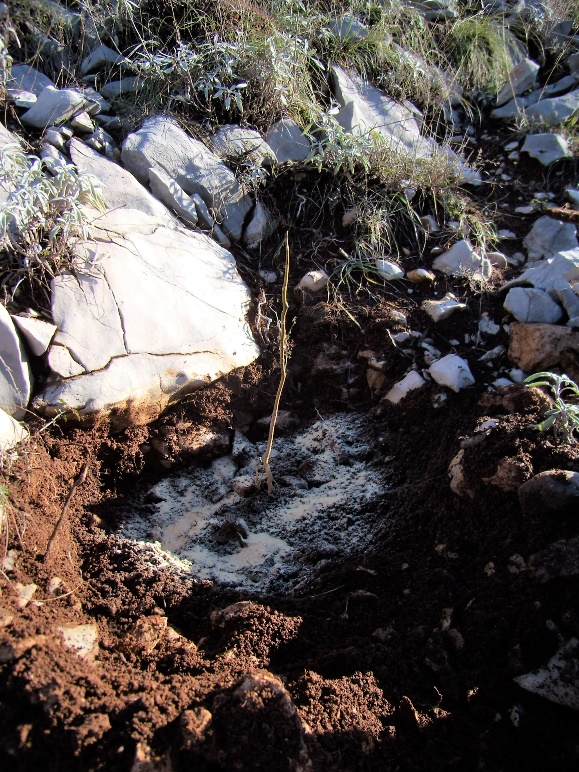 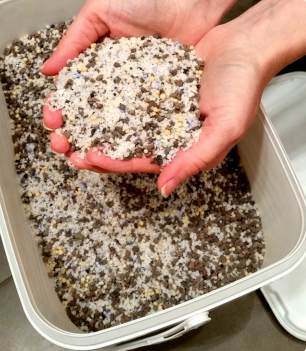 3. Nove tehnologije i metodi
Upotreba biorazgradivih posuda /slučaj pojave suše
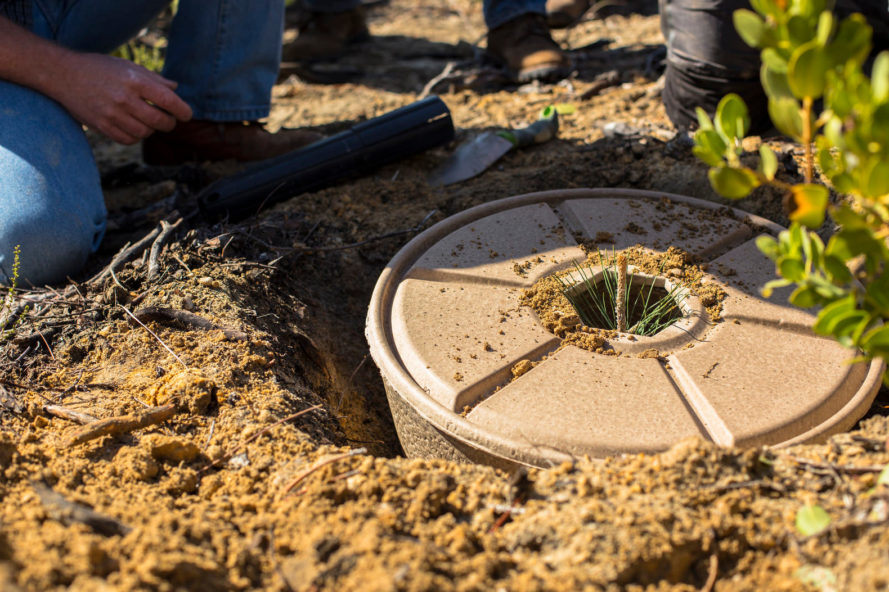 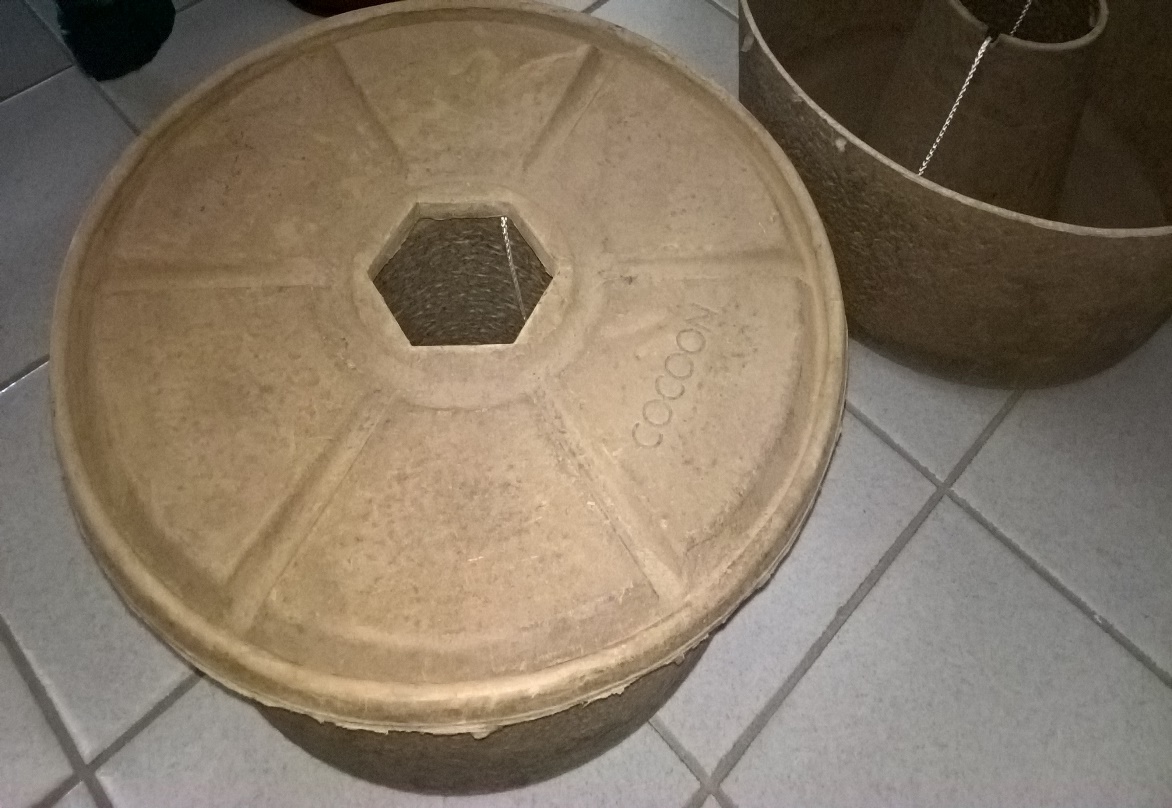 Izvor: Coello, J., Pique, M. (2016). Soil conditioners and groundcovers for sustainable and cost-efficient tree planting in Europe and Meditranean. Technical guidline. Communications Department, CTFC
3. Nove tehnologije i metodi
Upotreba biorazgradivih posuda /slučaj pojave suše
U slučaju pojave suše (Hercegovina, serpentin u ofiolitskoj zoni BiH)
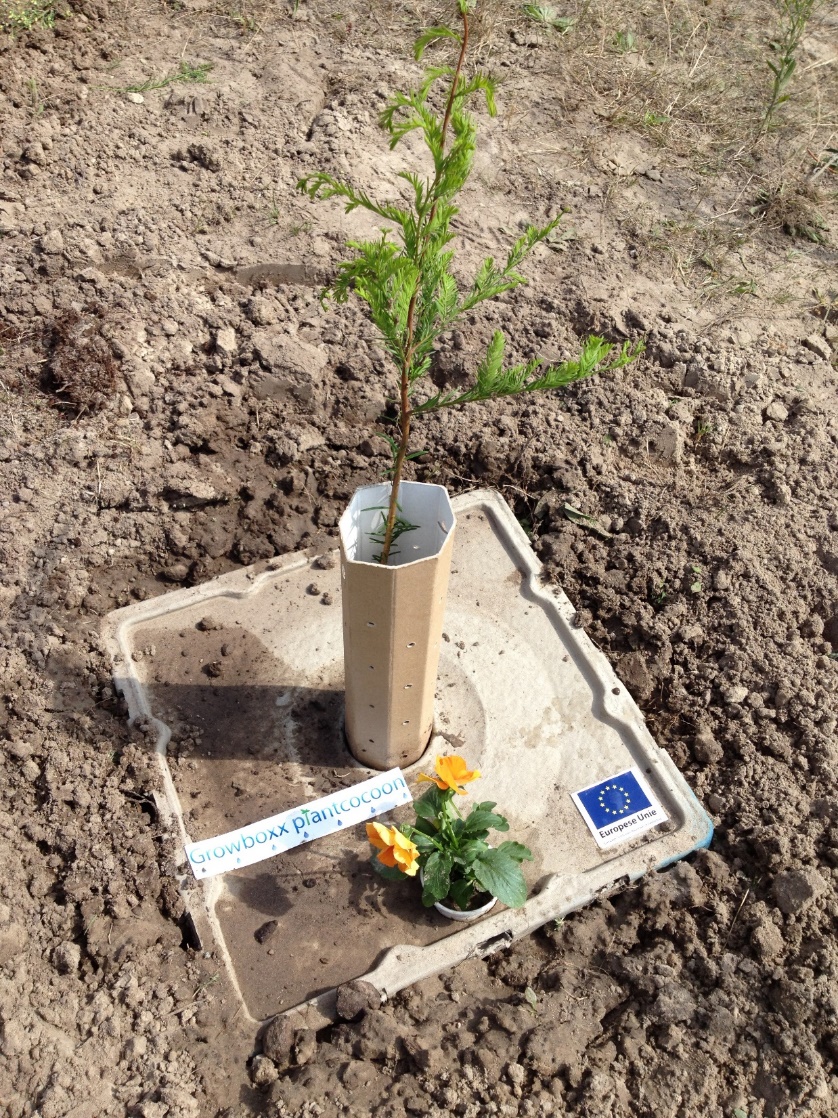 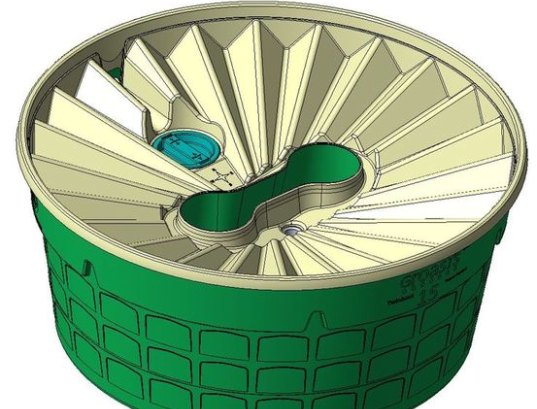 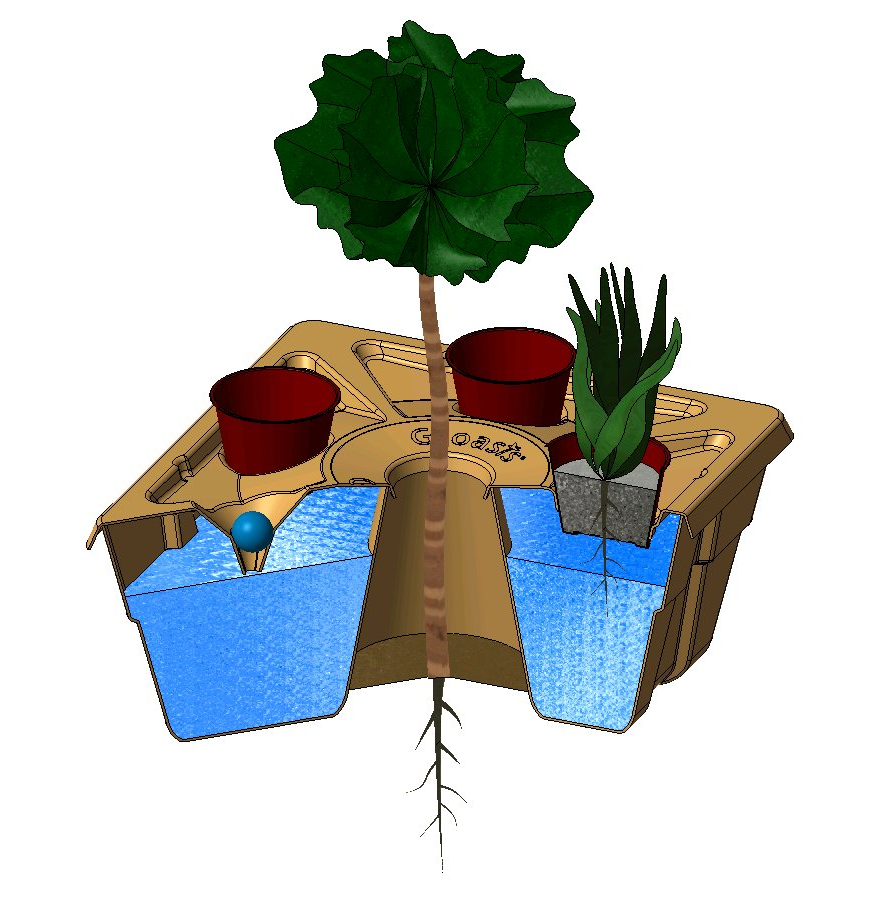 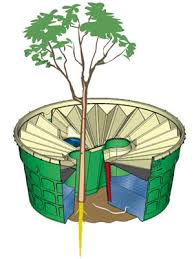 3. Nove tehnologije i metodi
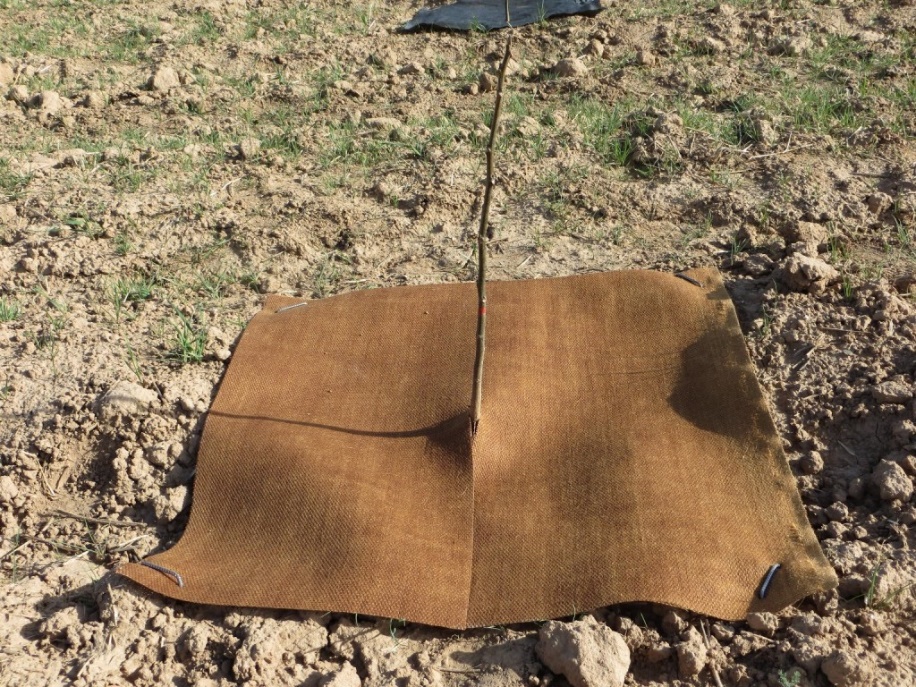 Prekrivači zemljišta: evapotranspiracija, zaštita od udara kišnih kapi, zaštita od kompetitorskih vrsta
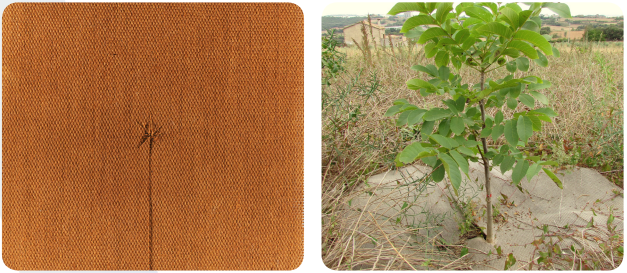 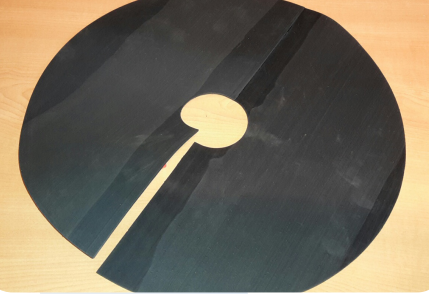 3. Nove tehnologije i metodi
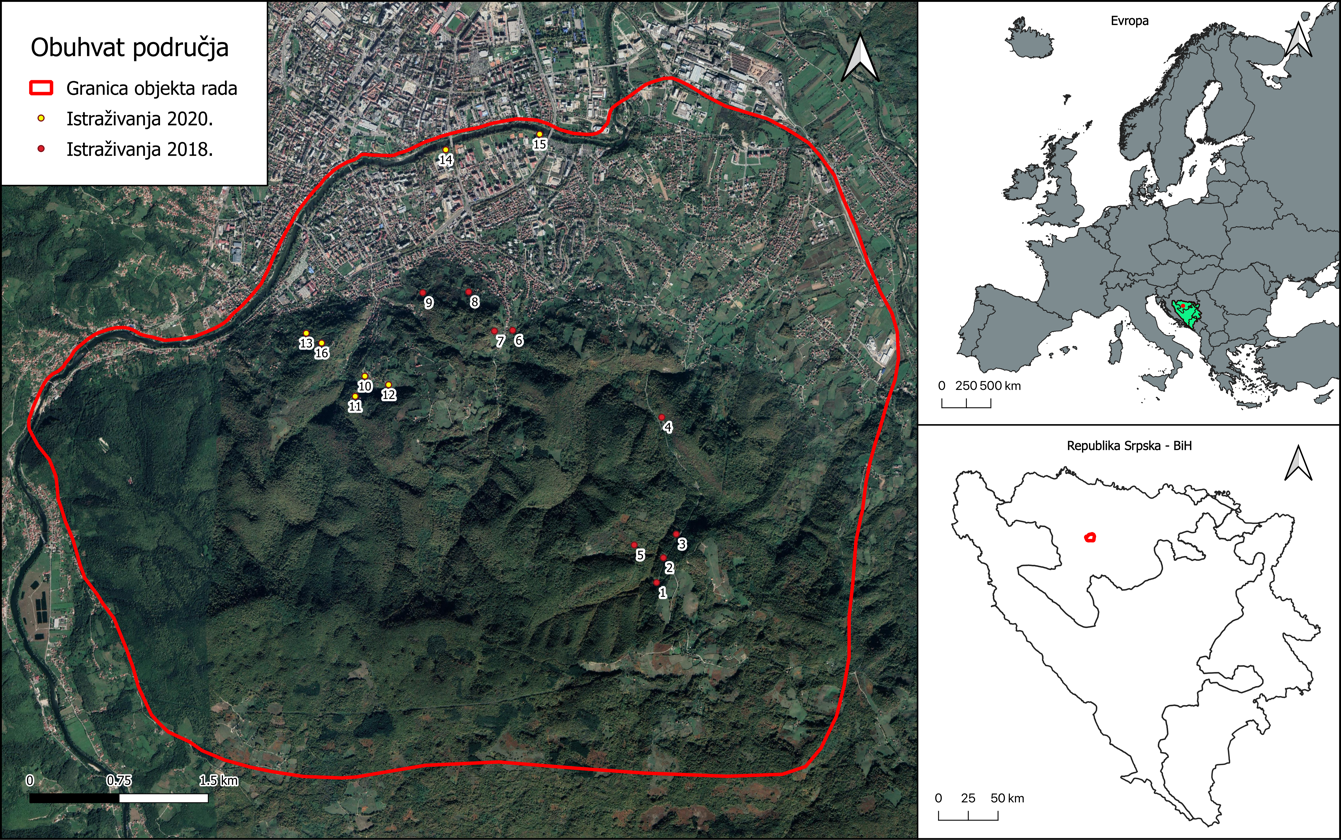 Primjena GIS tehnologija
RUSLE METOD
A - prosječni godišnji gubitak zemljišta (t ha-1 god-1); 
R - faktor erozivnosti kiše (MJ mm ha-1 h-1 y-1); 
K - faktor erodibilnosti zemljišta (t ha h ha-1 MJ-1 mm-1);
LS - faktor dužine i nagiba padine (bez jedinice);
C - faktor biljnog pokrivača (bez jedinice); 
P - faktor primijenjenih konzervacionih mjera (bez jedinice)
3. Nove tehnologije i metodi
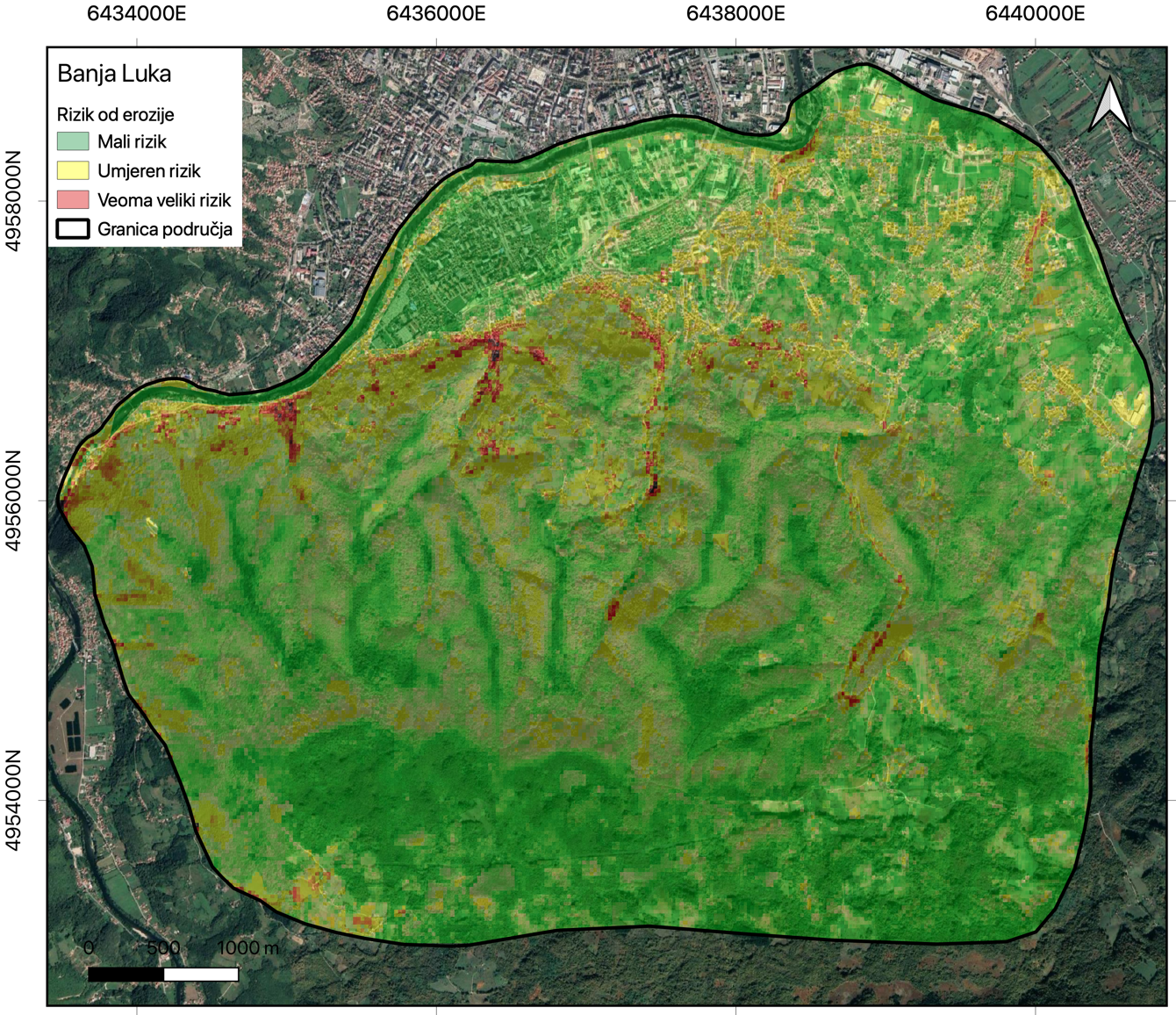 Primjena GIS tehnologija
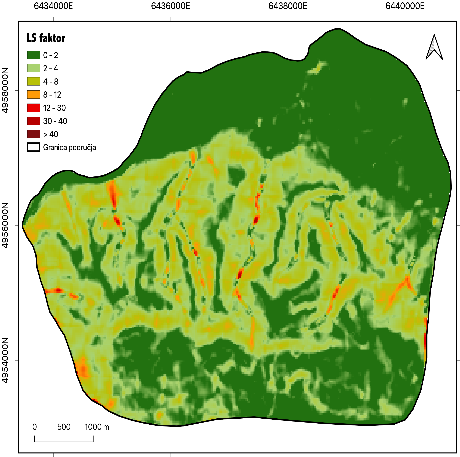 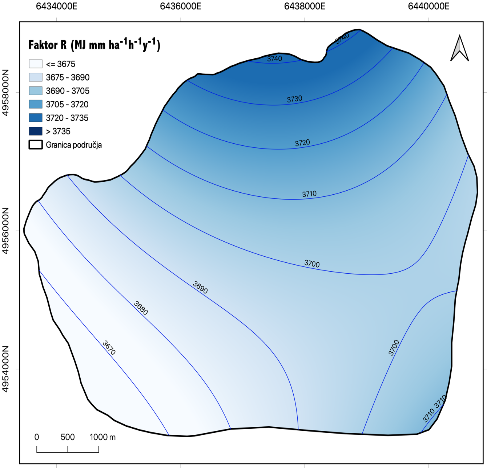 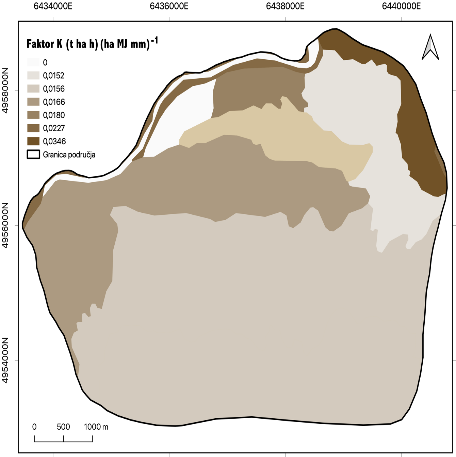 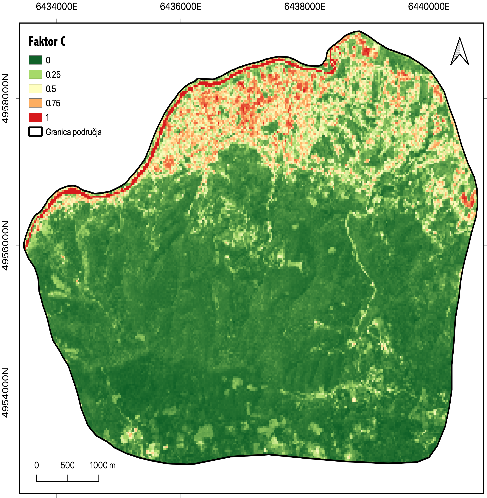 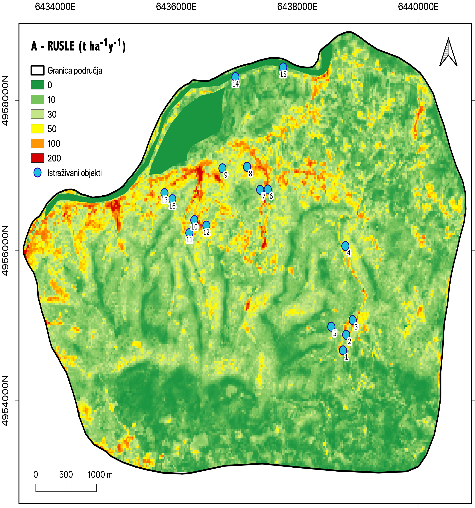 Izvor: Bilić, 2020
3. Nove tehnologije i metodi
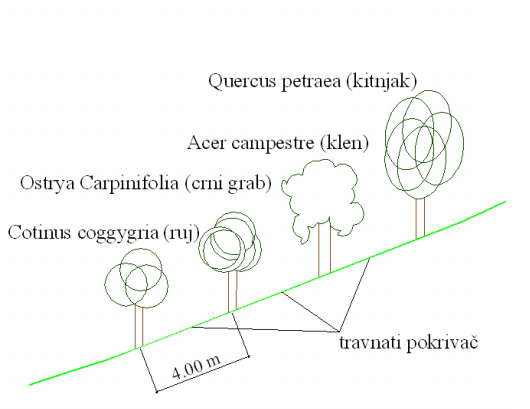 Sistemi projektavanja zelenila -  
Ilofilterski pojasevi
Izvor: Ljujić, 2013
4. Iskustva u Republici Srpskoj
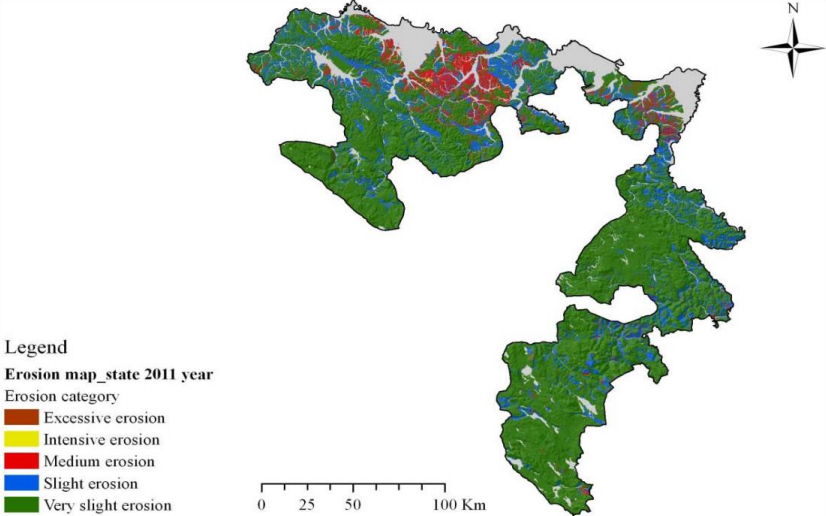 4. Iskustva u Republici Srpskoj
Trebinje, Strujići
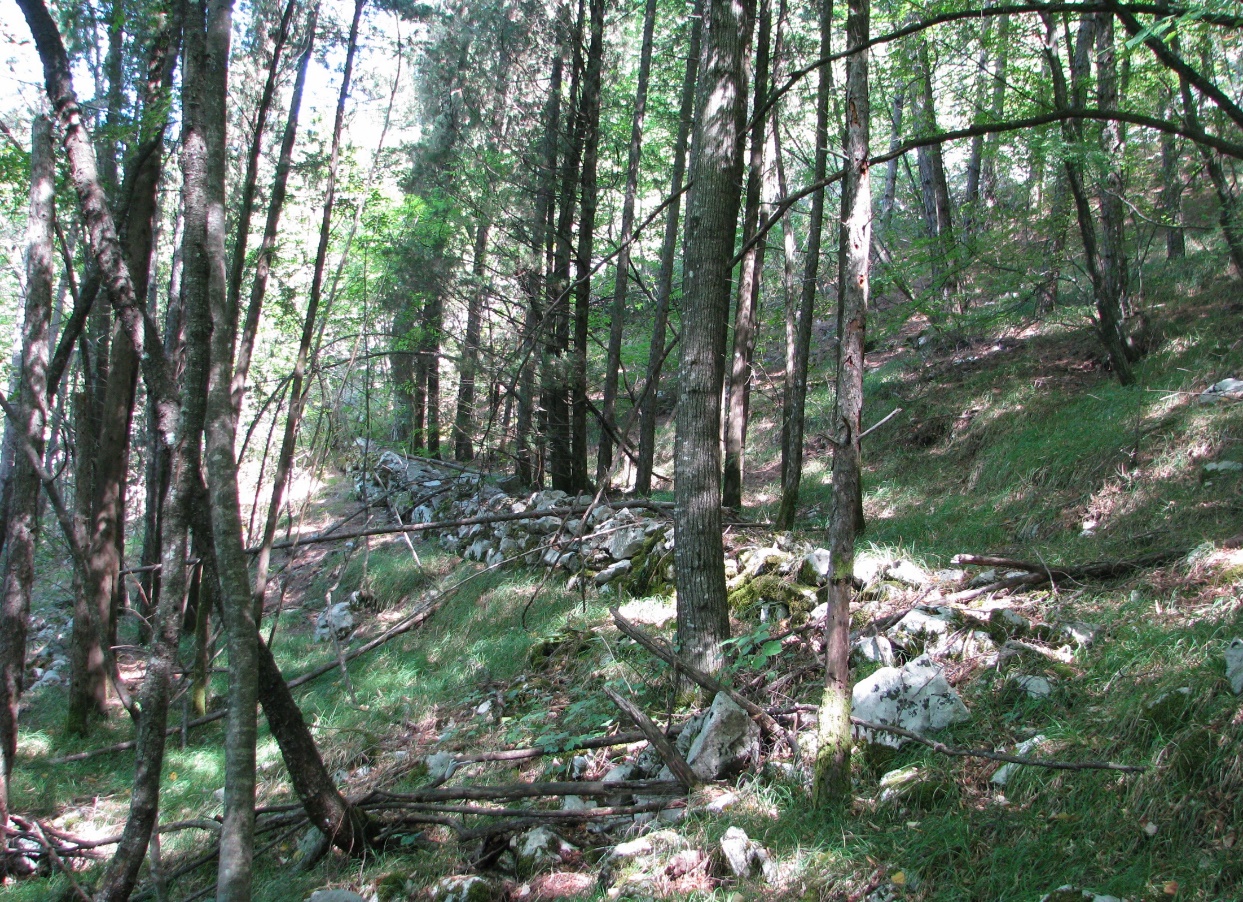 4. Iskustva u Republici Srpskoj
Banja Luka, Starčevica
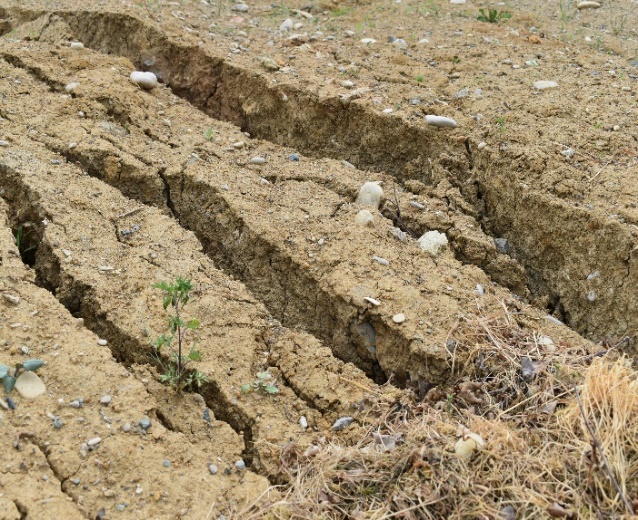 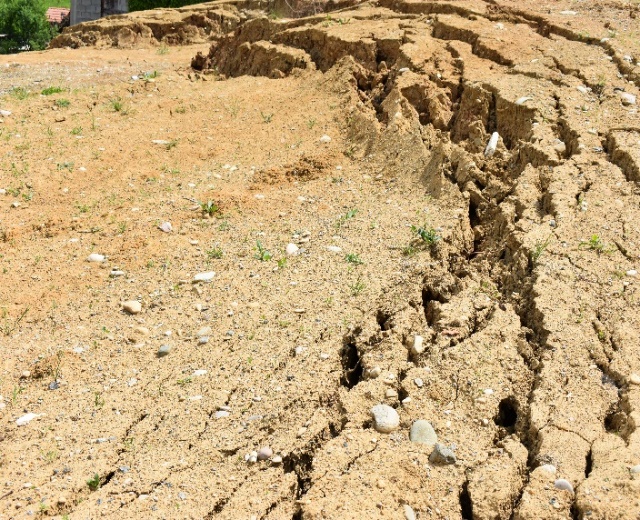 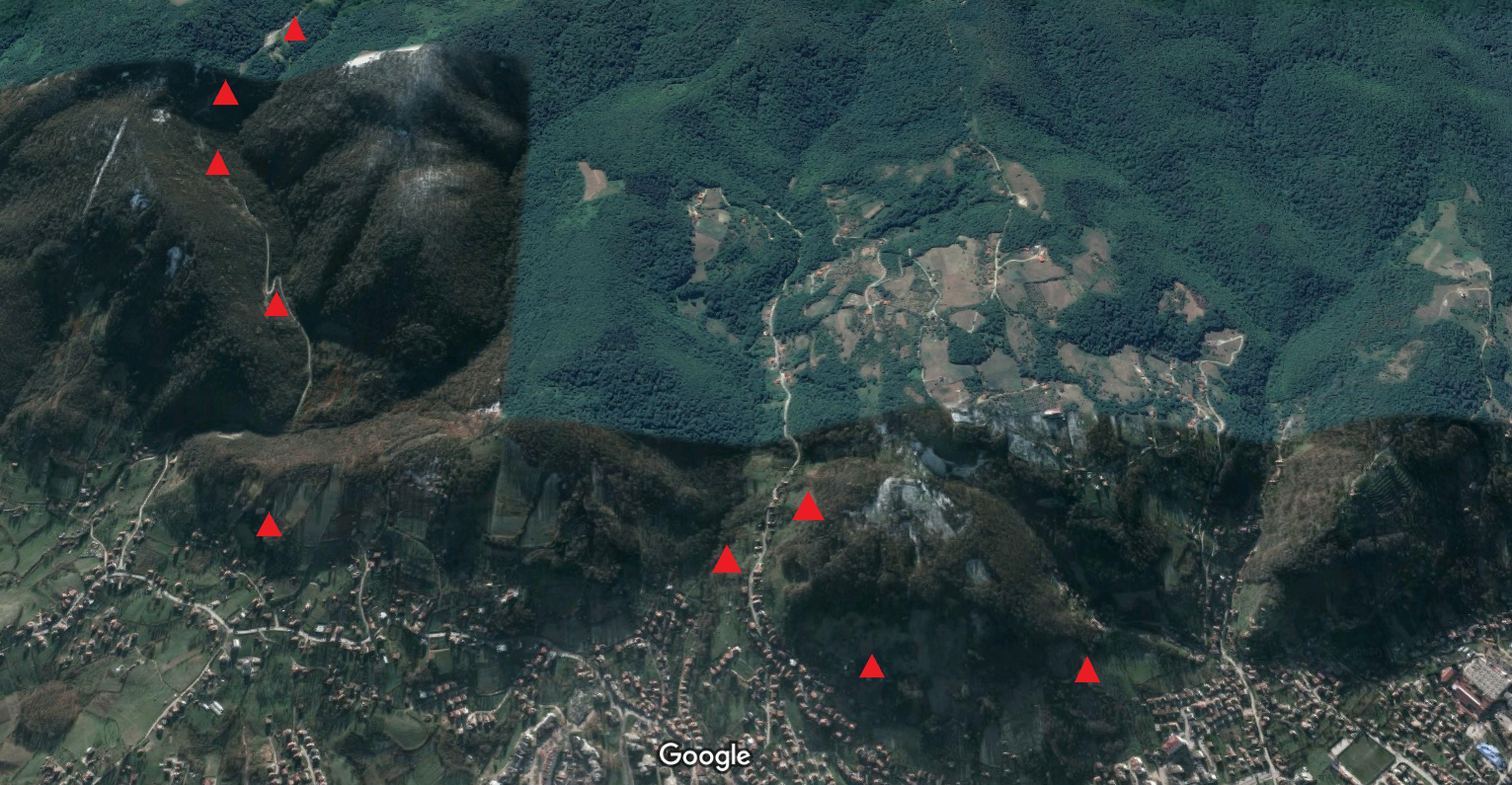 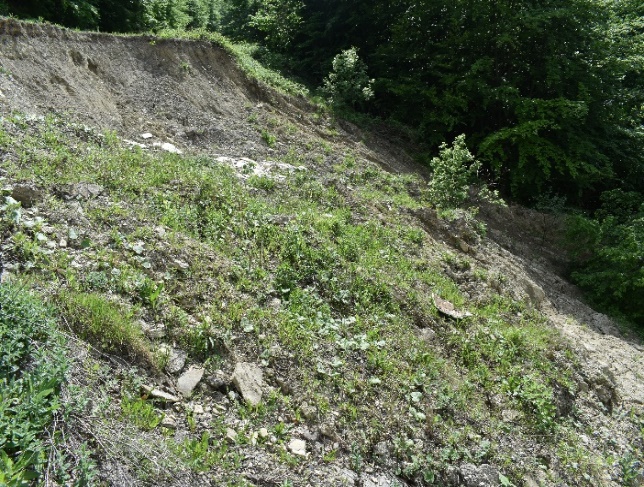 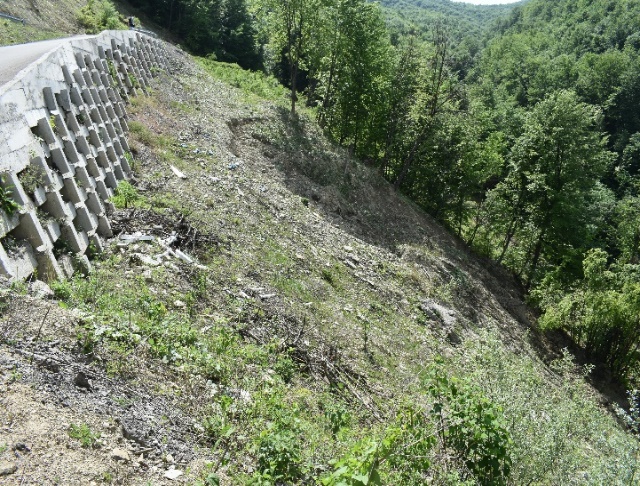 4. ZAKLJUČCI
Erozija izaziva velike štete i gubitke te je stoga neophodan stalni monitoring i aktivnosti na saniranju stanja,
Države pogođene erozijim ulažu značajna sredstva biološku rekultivaciju,
Podizanje zasada može da sanira postojeće stanje i/ili da preduprijedi pojavu erozije,
Primjena modernih tehnologija u proizvodnji sadnog materijala i podizanju šumskih zasada predstavlja jednu od efikanih mjera borbe proziv erozije u Evropi i svijetu,
Primjena savremenih tehnologija u predviđanju i prevenciji erozije je dostupna kroz moderne GIS alate.
HVALA NA PAŽNJI